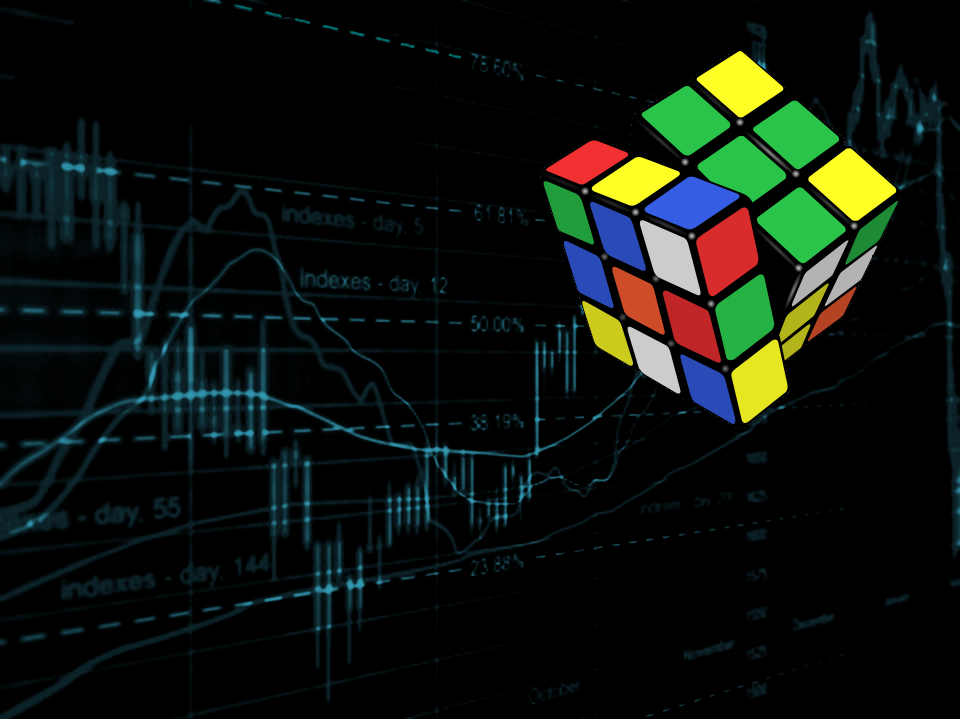 Welcome to Wk10
MATH225 Applications of Discrete Mathematics and Statistics
http://media.dcnews.ro/image/201109/w670/statistics.jpg
Probability
Previously we studied probability for things with outcomes like:
H T
1 2 3 4 5 6
Win Lose
Probability
These were all “discrete”	outcomes
Probability
Now we will look at probabilities for things with an infinite number of outcomes that can be considered continuous
Probability
You can think of smooth quantitative data graphs as a series of skinnier and skinnier bars
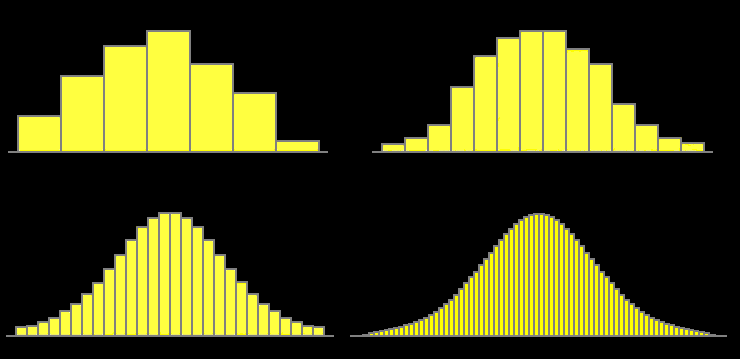 Probability
When the width of the bars reach “zero” the graph is perfectly smooth
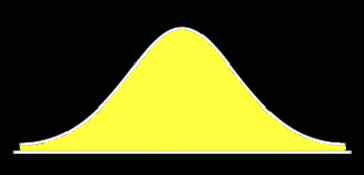 Probability
SO, a smooth quantitative (continuous) graph can be thought of as a bar chart where the bars have width zero
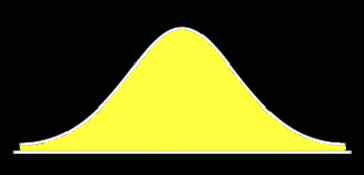 Probability
The probability for a continuous graph is the area of its bar: 
height x width
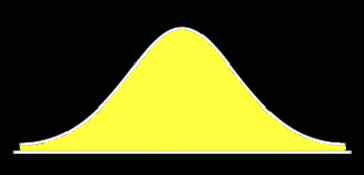 Probability
But…
the width of the bars on a continuous graph are zero, so

P = Bar Area = height x zero

All the probabilities are 
P = 0 !
Probability
Yep.
It’s true.
The probability of any specific value on a continuous graph is: 

	ZERO
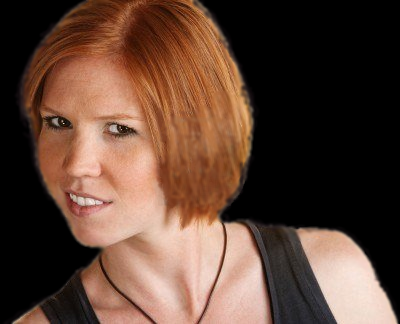 Probability
So…
Instead of a specific value, for continuous graphs we find the probability of a range of values – an 
area under 
the curve
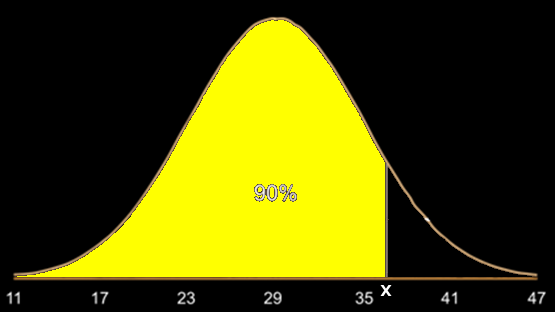 Probability
Because this would require yucky calculus to find the probabilities, commonly-used 
continuous graphs are included in Excel

Yay!
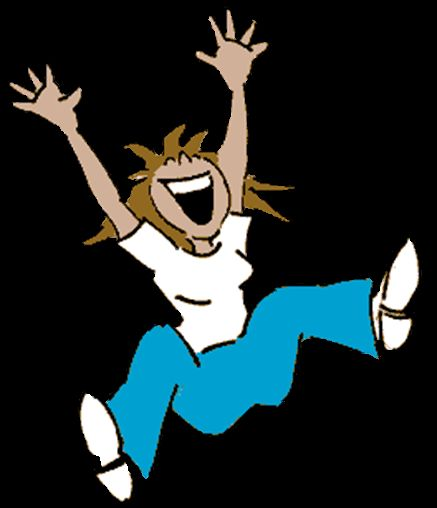 Normal Probability
The most popular continuous graph in statistics is the
NORMAL DISTRIBUTION
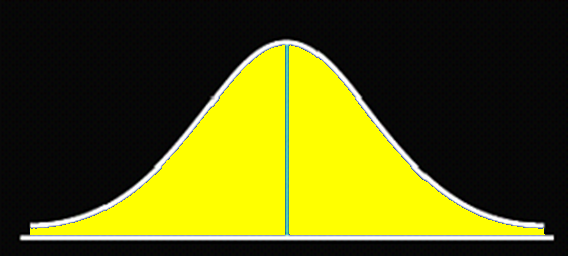 Normal Probability
Two descriptive statistics completely define the shape of a normal distribution:

Mean µ
Standard deviation σ
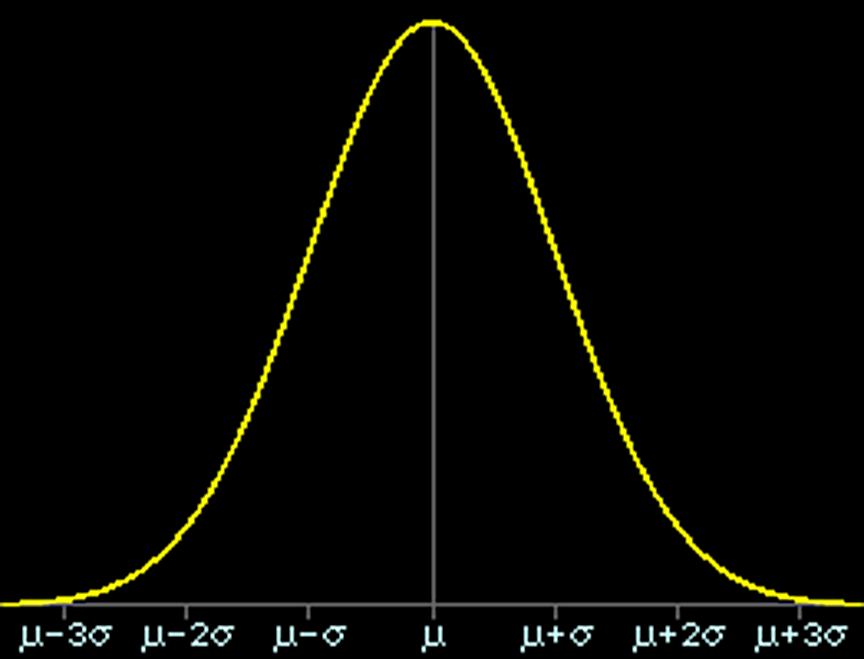 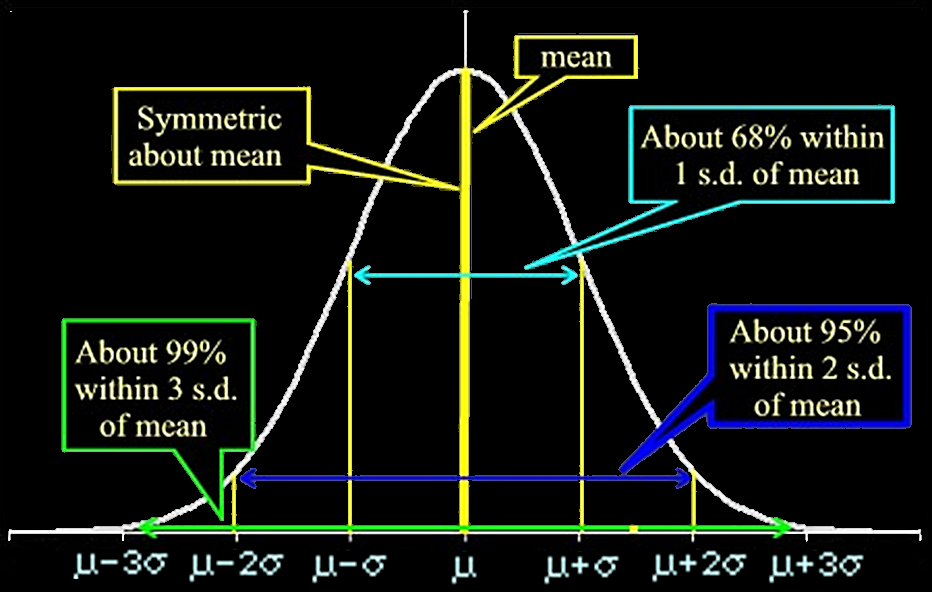 Normal Probability
Suppose we have a normal distribution, µ = 12  σ = 2
Normal Probability
If µ = 12
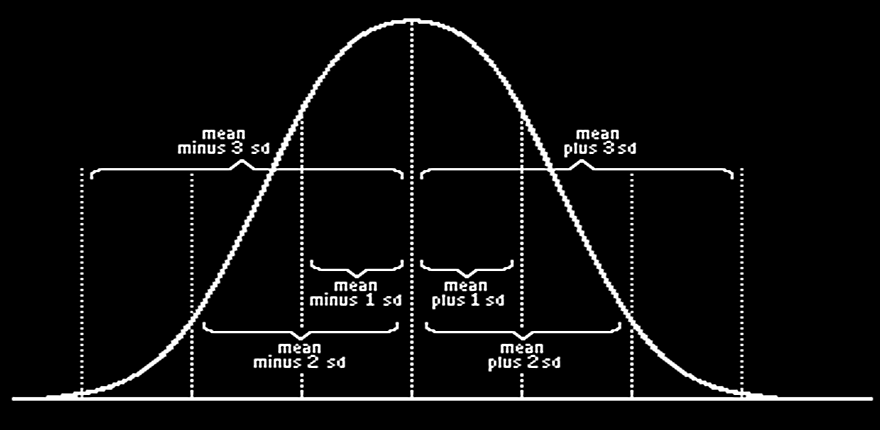 12
Normal Probability
If µ = 12  σ = 2
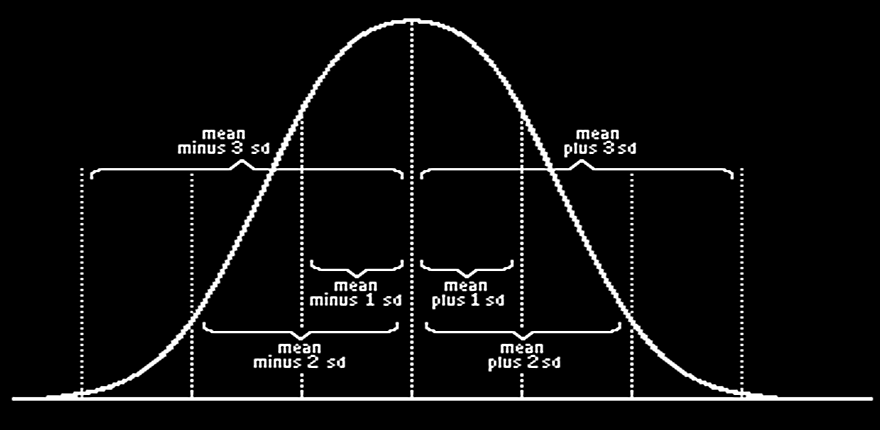 6   8  10  12  14  16  18
Normal Probability
PROJECT QUESTION
Suppose we have a normal distribution, µ = 10
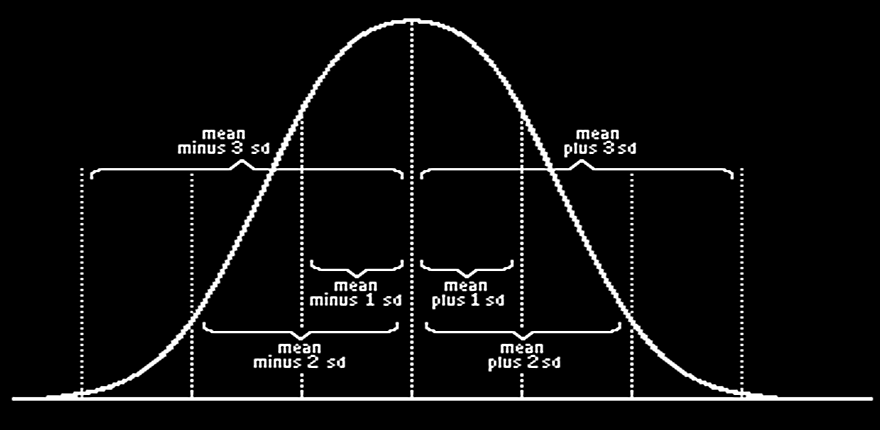 ?
Normal Probability
PROJECT QUESTION
Suppose we have a normal distribution, µ = 10  σ = 5
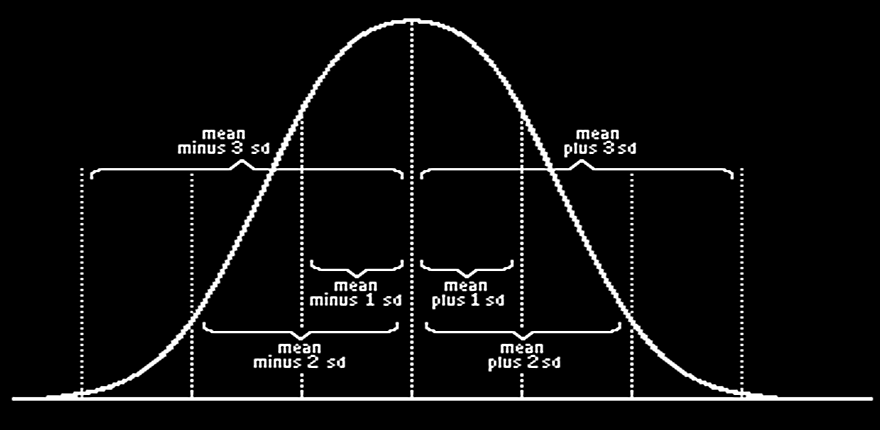 ?   ?   ?   ?   ?   ?   ?
Normal Probability
Suppose we have a normal distribution, µ = 10  σ = 5
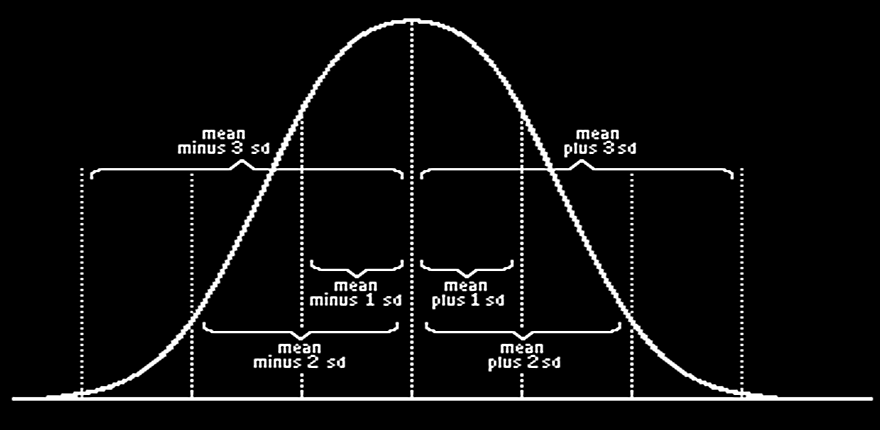 -5   0   5  10  15  20  25
Questions?
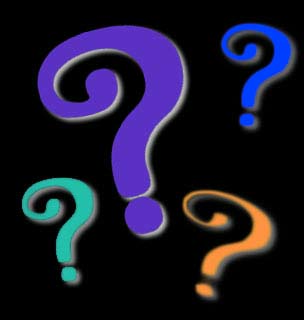 Normal Probability
The standard normal distribution has a mean µ = 0  and a standard deviation σ = 1
Normal Probability
PROJECT QUESTION
For the standard normal distribution, µ = 0  σ = 1
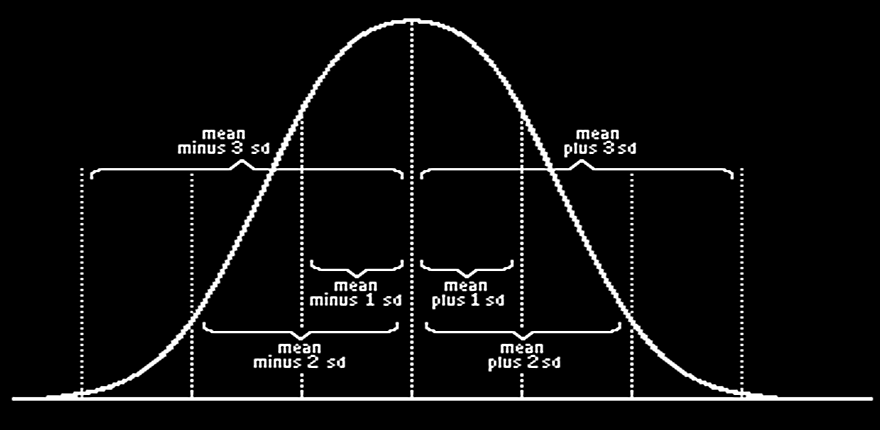 ?   ?   ?   ?   ?   ?   ?
Normal Probability
PROJECT QUESTION
For the standard normal distribution, µ = 0  σ = 1
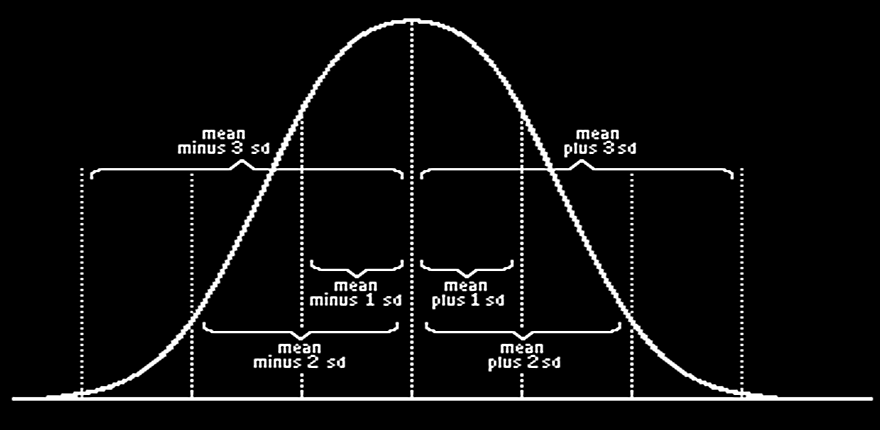 -3  -2   -1    0   1   2   3
Normal Probability
The standard normal is also called “z”
Normal Probability
We can change any normally-distributed variable into a 
standard normal

One with: 
mean = 0
standard deviation = 1
Normal Probability
To calculate a “z-score”:

Take your value x
Subtract the mean µ
Divide by the standard 
     deviation σ
Normal Probability
z = (x - µ)/σ
Normal Probability
IN-CLASS PROBLEMS
Suppose we have a normal distribution, µ = 10  σ = 2

z = (x - µ)/σ = (x-10)/2

Calculate the z values for 
x = 9, 10, 15
Normal Probability
IN-CLASS PROBLEMS
z = (x - µ)/σ = (x-10)/2

 x .
 9  z = (9-10)/2 = -1/2
Normal Probability
IN-CLASS PROBLEMS
z = (x - µ)/σ = (x-10)/2

 x .
 9  z = (9-10)/2 = -1/2
10  z = (10-10)/2 = 0
Normal Probability
IN-CLASS PROBLEMS
z = (x - µ)/σ = (x-10)/2

 x .
 9  z = (9-10)/2 = -1/2
10  z = (10-10)/2 = 0
15  z = (15-10)/2 = 5/2
Normal Probability
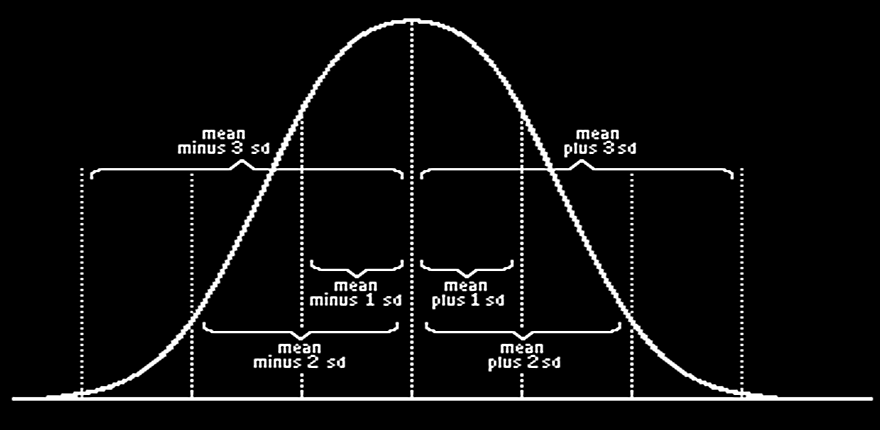 -3  -2   -1    0   1   2   3
|            |
           -1/2           5/2
Normal Probability
But…
What about the probabilities??
Normal Probability
We use the properties of the normal distribution to calculate the probabilities
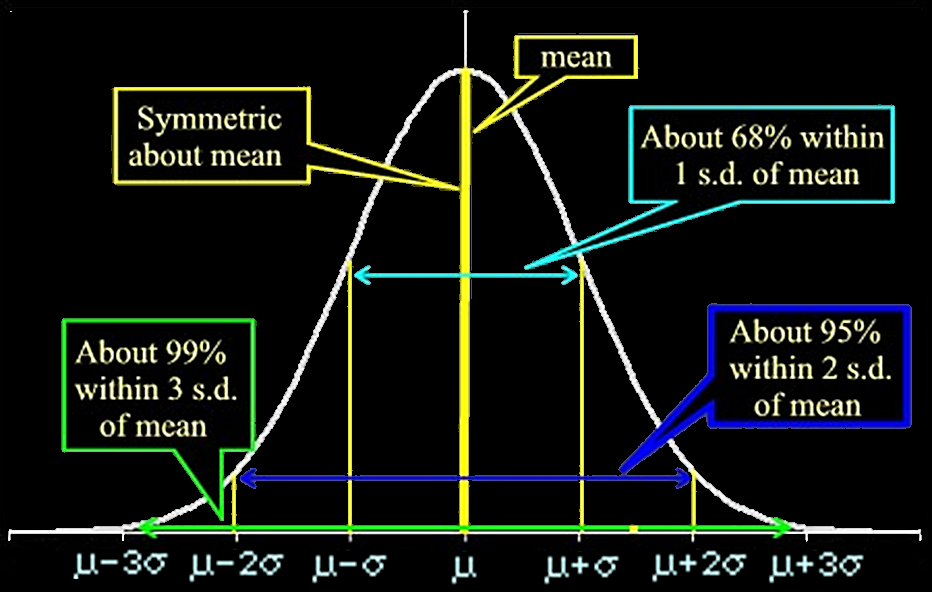 Normal Probability
IN-CLASS PROBLEMS
What is the probability of getting a z-score value between 

-1 and 1
-2 and 2
-3 and 3
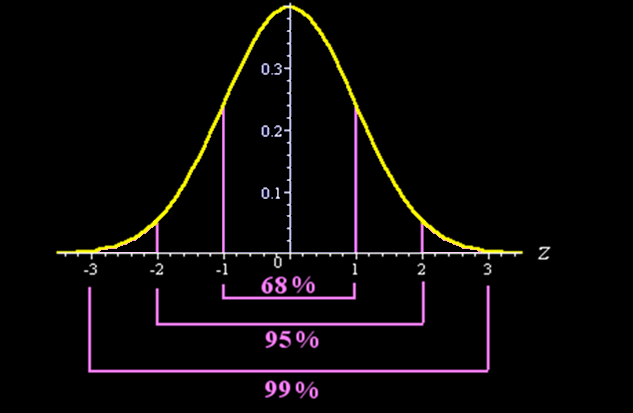 Normal Probability
You also use symmetry to calculate probabilities
Normal Probability
IN-CLASS PROBLEMS
What is the probability of getting a z-score value between 
-1 & 0    -2 & 0    -3 & 0
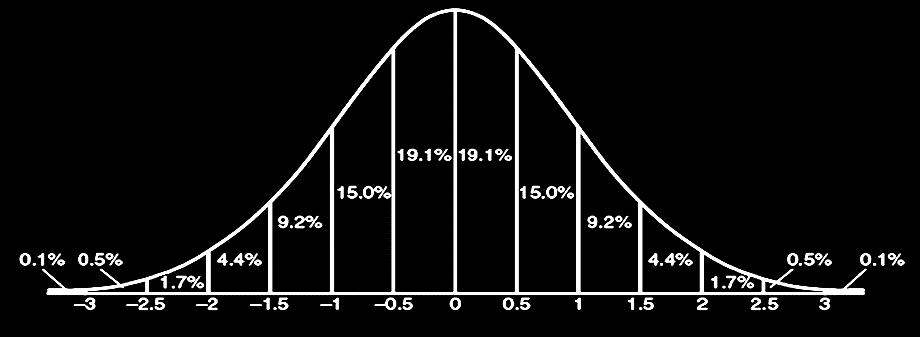 Percentage 
of the curve



z-score
Normal Probability
IN-CLASS PROBLEMS
What is the probability of getting a z-score value between 
-1 & 2.5  -0.5 & 3  -2.5 & -1.5
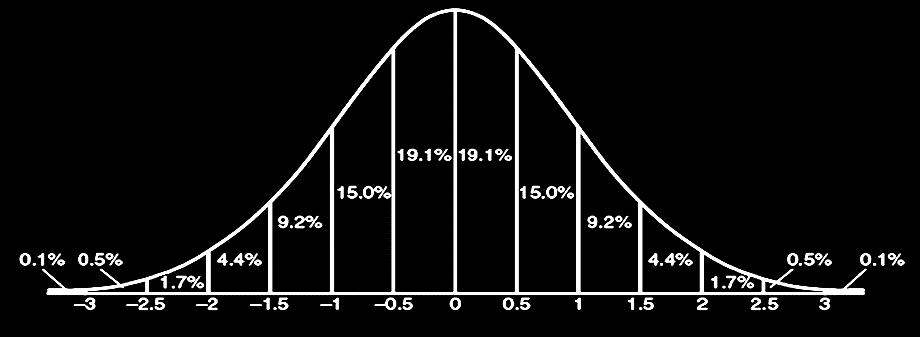 Percentage 
of the curve



z-score
Normal Probability
Note: these are not exact – more accurate values can be found using Excel
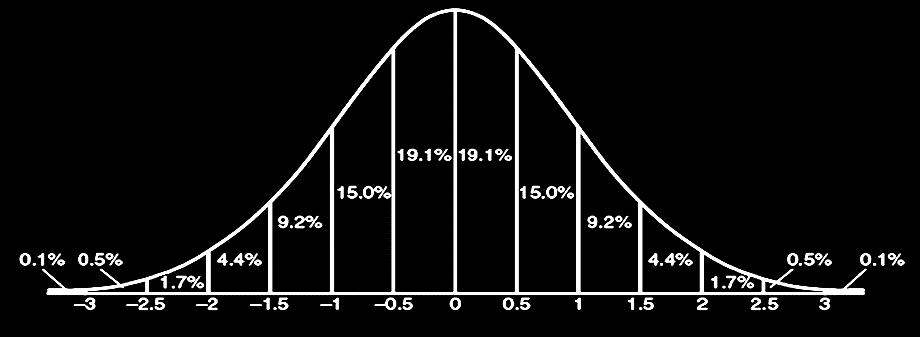 Percentage 
of the curve



z-score
Questions?
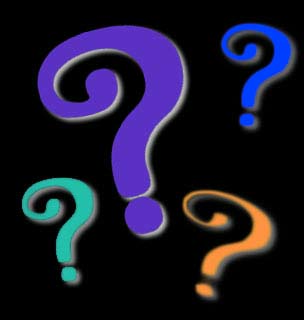 Excel Probability
Normal probability values in Excel are given as cumulative values (the probability of getting an x or z value less than or equal to the value you want)
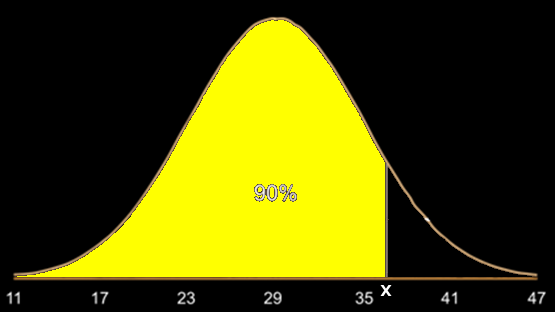 Excel Probability
Use the function: NORM.DIST
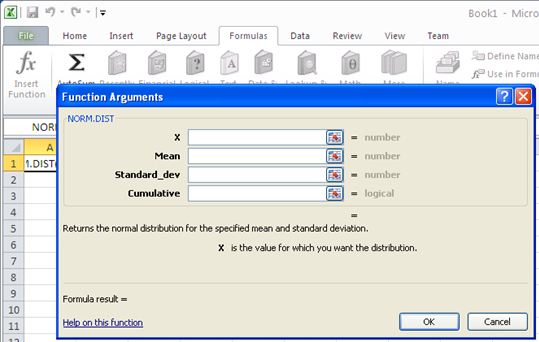 Excel Probability
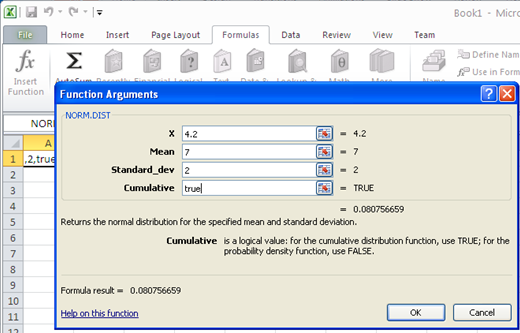 Excel Probability
For a z prob, use: NORM.S.DIST
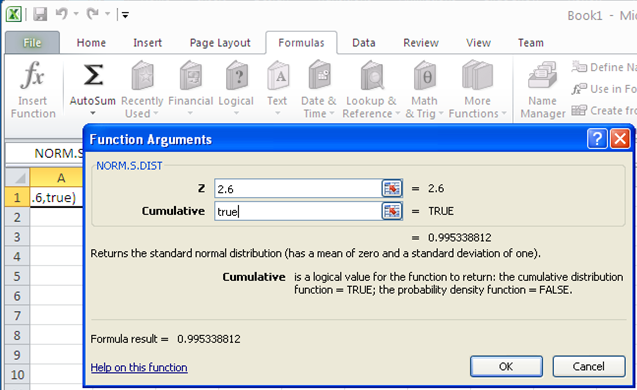 Excel Probability
Excel gives you the cumulative probability – the probability of getting a value UP to your x value:

P (x ≤ your value)
Excel Probability
How do you calculate other probabilities using the cumulative probability Excel gives you?
Normal Probability
IN-CLASS PROBLEMS
If the area under the entire curve is 100%, how much of the graph lies above “x”?
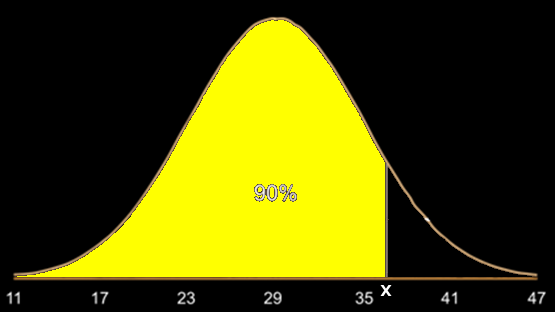 Excel Probability
P(x ≥ b) = 1 - P(x ≤ b)
   or     = 100% - P(x ≤ b)
   or     = 100% - 90% = 10%
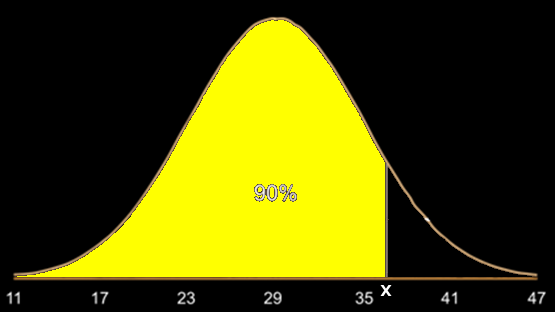 Excel Probability
What about probabilities between two “x” values?
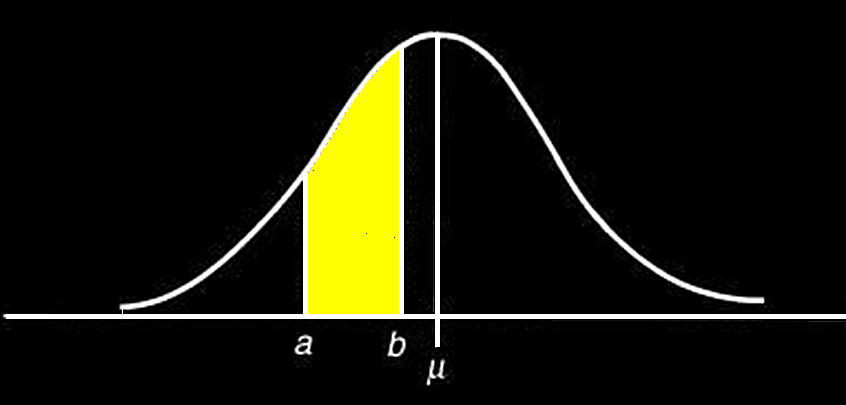 Excel Probability
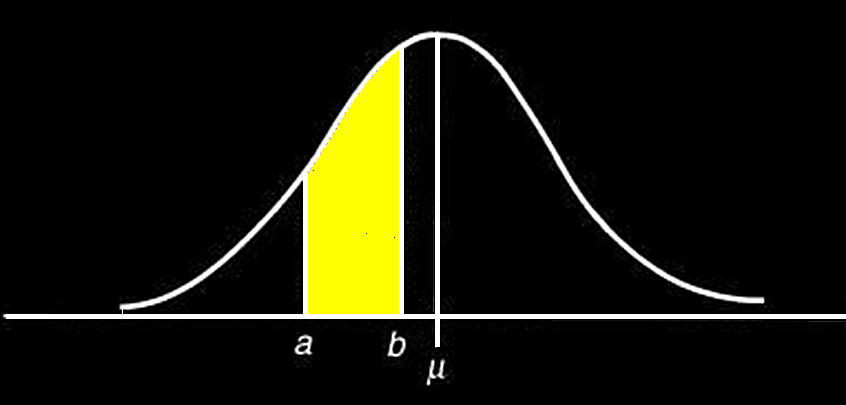 P(a ≤ x ≤ b) 

   equals 

P(x ≤ b) – P(x ≤ a)

               minus
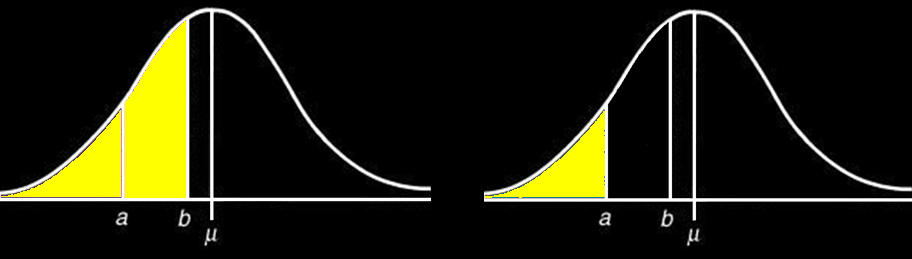 Normal Probability
IN-CLASS PROBLEMS
Calculate the probabilities when µ = 0  σ = 1:

P(-1 ≤ x ≤ 2) 

P(1 ≤ x ≤ 3) 

P(-2 ≤ x ≤ 1)
Normal Probability
IN-CLASS PROBLEMS
P(-1 ≤ x ≤ 2) = 34%+34%+13.5%
= 81.5%
Normal Probability
IN-CLASS PROBLEMS
P(-1 ≤ x ≤ 2) = 81.5%

P(1 ≤ x ≤ 3) 	= 13.5%+2%
         	  	= 15.5%
Normal Probability
IN-CLASS PROBLEMS
P(-1 ≤ x ≤ 2) = 81.5%

P(1 ≤ x ≤ 3) 	= 15.5%

P(-3 ≤ x ≤ 1) 	= 				
			= 2%+13.5%+34%+34%
			= 83.5%
Questions?
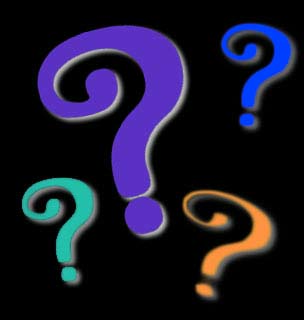 Non-normal Distributions
Some distributions are not normal …
Non-normal Distributions
Kurtosis - how tall or flat your curve is compared to a normal curve
Non-normal Distributions
Curves taller than a normal curve are called “Leptokurtic” 
Curves that are flatter than a normal curve are 
called 
”Platykurtic”
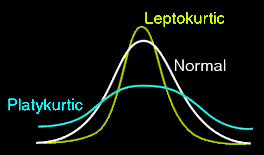 Non-normal Distributions
Platykurtic        Leptokurtic






W.S. Gosset 1908
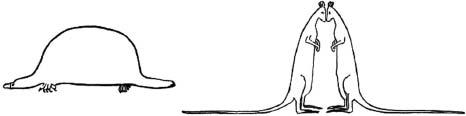 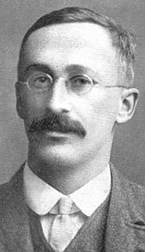 Sampling Distributions
PROJECT QUESTION
Which is platykurtic?
Which is leptokurtic?
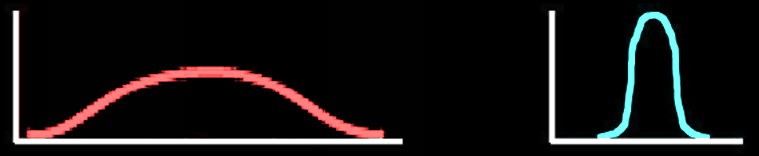 Non-normal Distributions
Skewness – the data are “bunched” to one side vs a normal curve
Non-normal Distributions
Scores that are "bunched" at the right or high end of the scale are said to have a “negative skew”
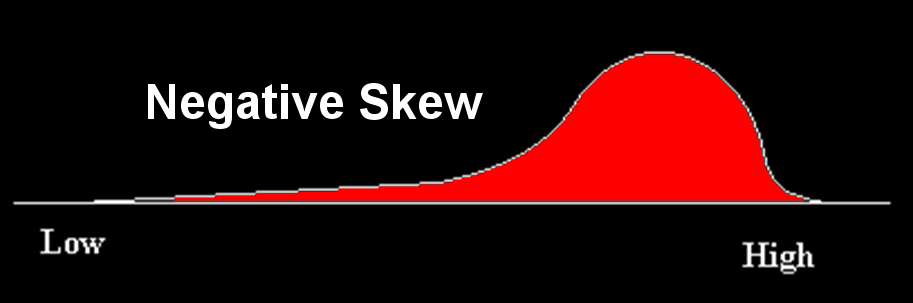 Non-normal Distributions
In a “positive skew”, scores are bunched near the left or low end of a scale
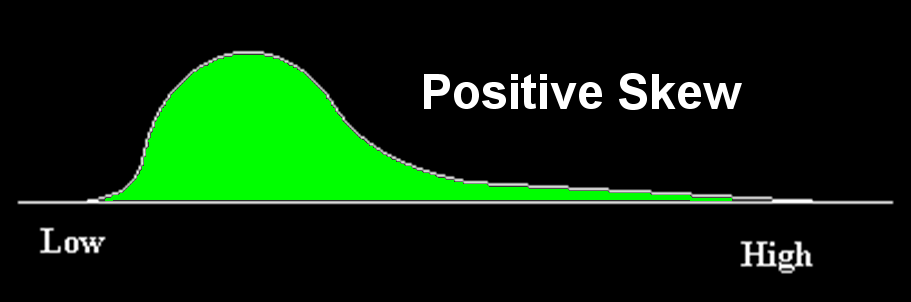 Non-normal Distributions
Note: this is exactly the opposite of how most people use the terms!
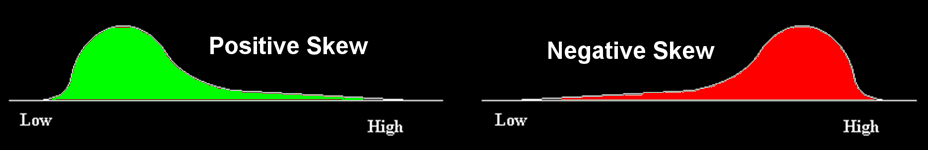 Sampling Distributions
PROJECT QUESTION
Which is positively skewed?
Which is negatively skewed?
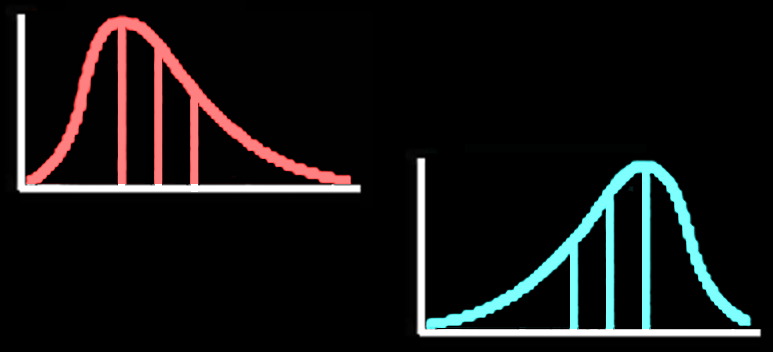 Normal Distributions
We use normal distributions a lot in statistics because lots of things have graphs this shape!

heights
weights
IQ test scores
bull’s eyes
Normal Distributions
Also, even data which are not normally distributed 
have averages which DO have normal distributions
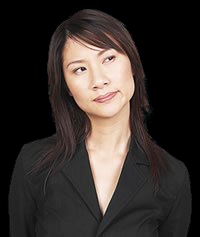 Normal Distributions
If you take a gazillion samples and find the means for each of the gazillion samples

You would have a new population: 

the gazillion means
Normal Distributions
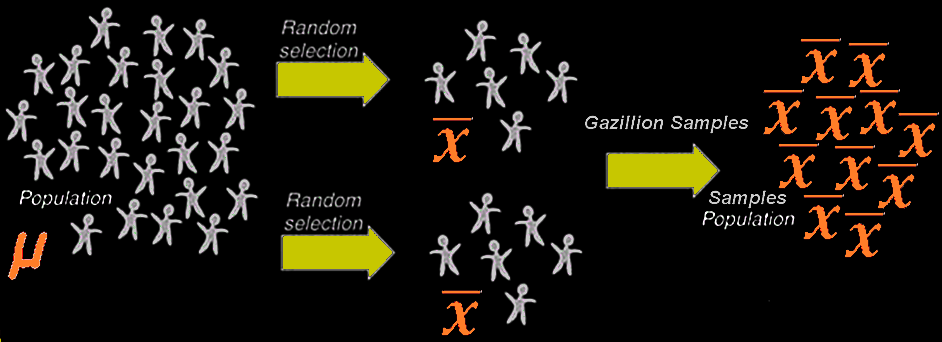 Normal Distributions
If you plotted the frequency of the gazillion mean values, it is called a

SAMPLING DISTRIBUTION
Sampling Distributions
The shape of the plot of the gazillion sample means would have a normal-ish distribution
NO MATTER WHAT THE ORIGINAL DATA LOOKED LIKE
Sampling Distributions
But … the shape of the distribution of your gazillion means changes with the size “n” of the samples you took
Sampling Distributions
Graphs of a gazillion means for 
different n values
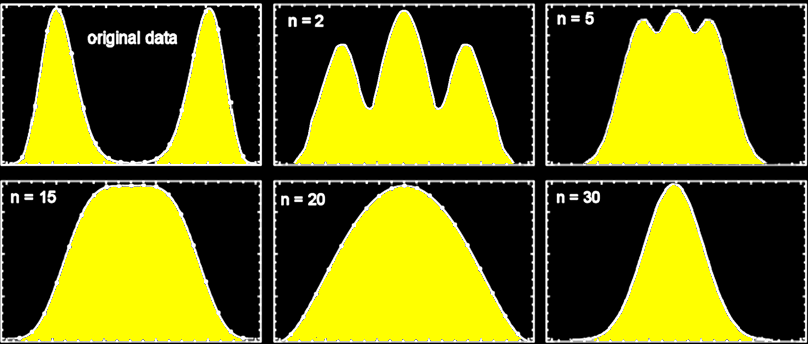 Sampling Distributions
As “n” increases, the distributions of the means become closer and closer 
to normal
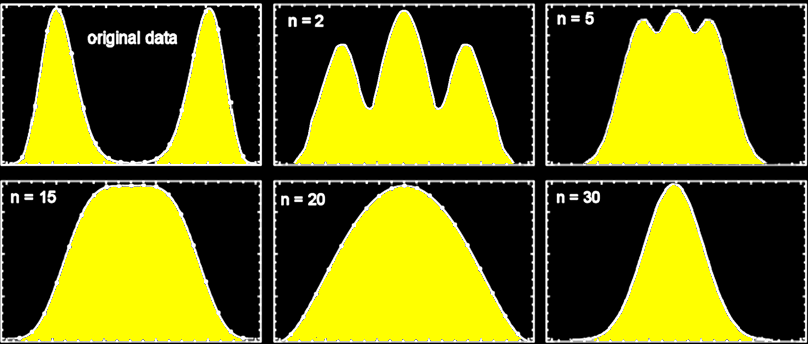 Sampling Distributions
This also 
works for 
discrete data
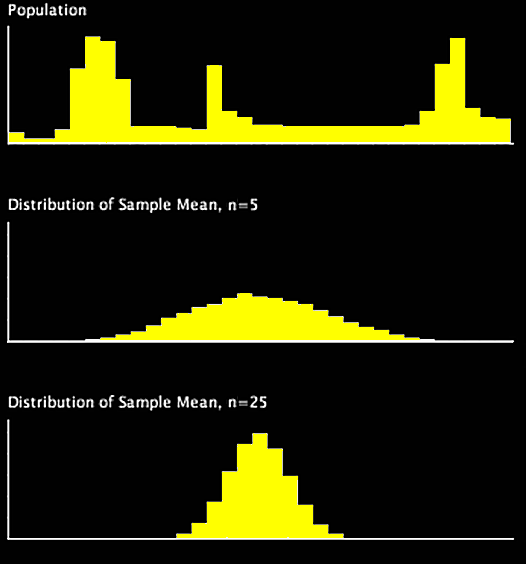 Sampling Distributions
as “n” increases, 
variability (spread) also decreases
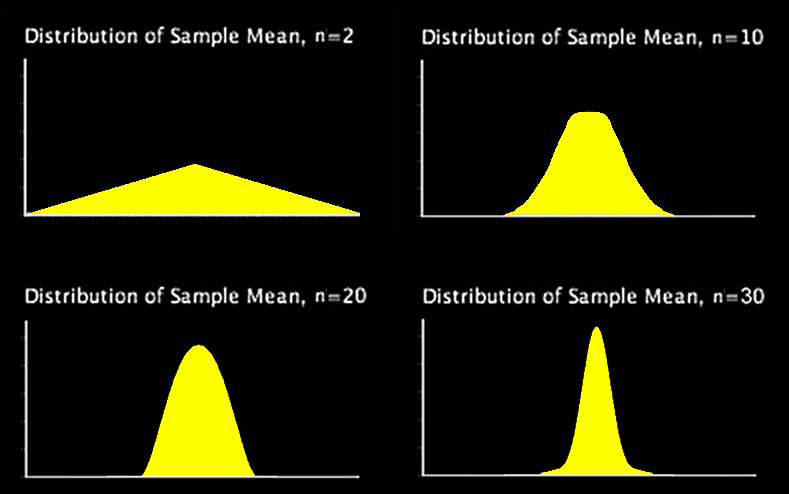 Sampling Distributions
We usually say the sample mean will be normally distributed if n is ≥ 20or30
(the “good-enuff” value)
Sampling Distributions
The statistical principle that allows us to conclude that sample means have a normal distribution if the sample size is 20 or more is called the
Central Limit Theorem
Sampling Distributions
If you can assume the distribution of the sample means is normal, you can use the normal distribution probabilities for making probability statements about µ
Sampling Distributions
Sample means from platykurtic, leptokurtic, and bimodal distributions become “normal enough” when your sample size n is 20 or more
Sampling Distributions
Means from samples of skewed populations do not become “normal enough” very easily 

You sometimes need a 
mega-huge 
sample size to “normalize” a badly skewed distribution
Sampling Distributions
A wild outlier might indicate a badly skewed distribution
Sampling Distributions
PROJECT QUESTION
From which of these would you expect the distribution of the sample means to be normal?

Original population normal
Samples taken of size 10
Sample taken of size 50
Highly skewed population
Questions?
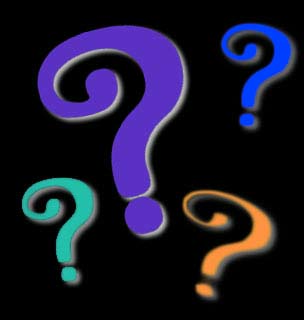 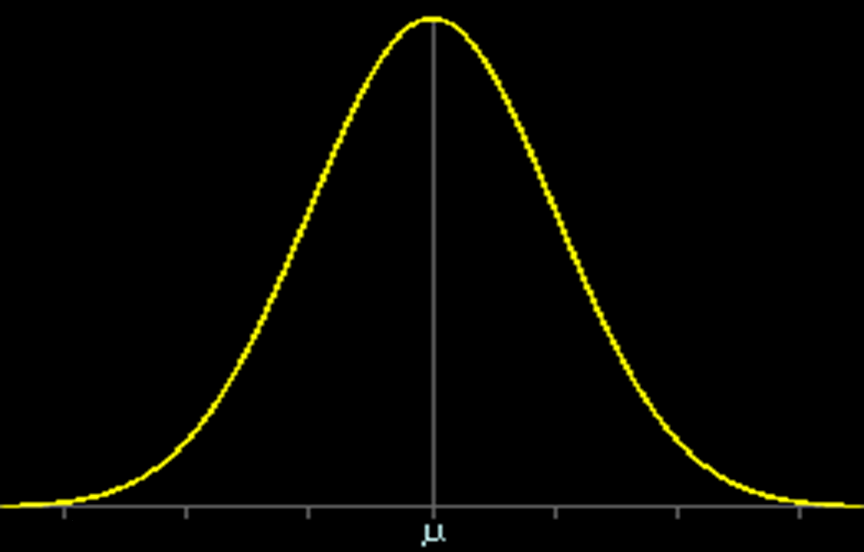 Averages (measures of central tendency) show where the data tend to pile up
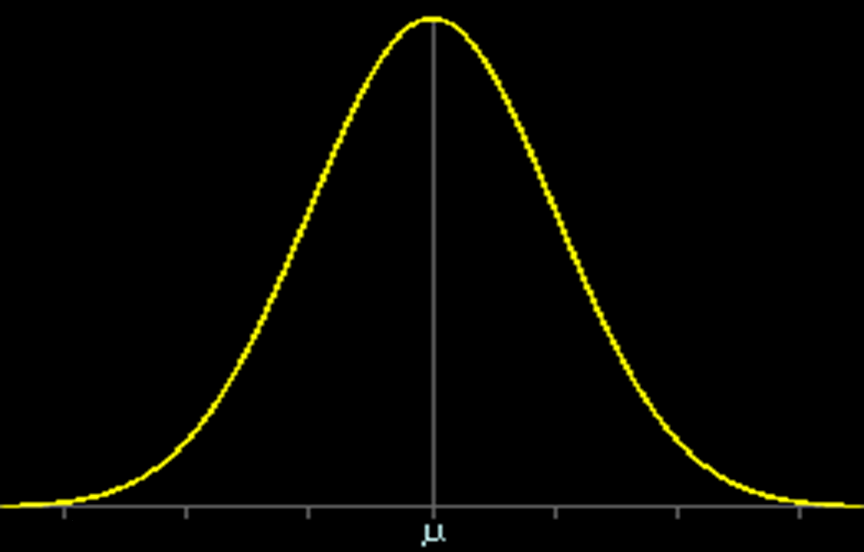 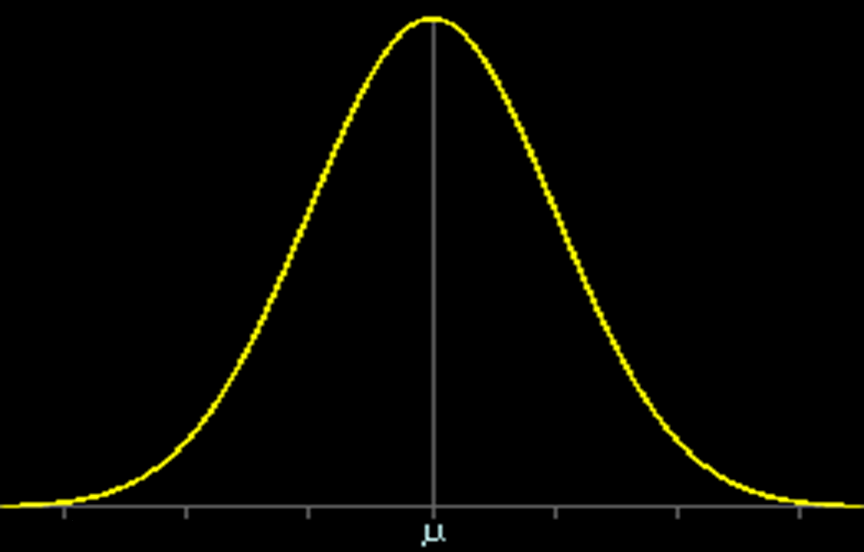 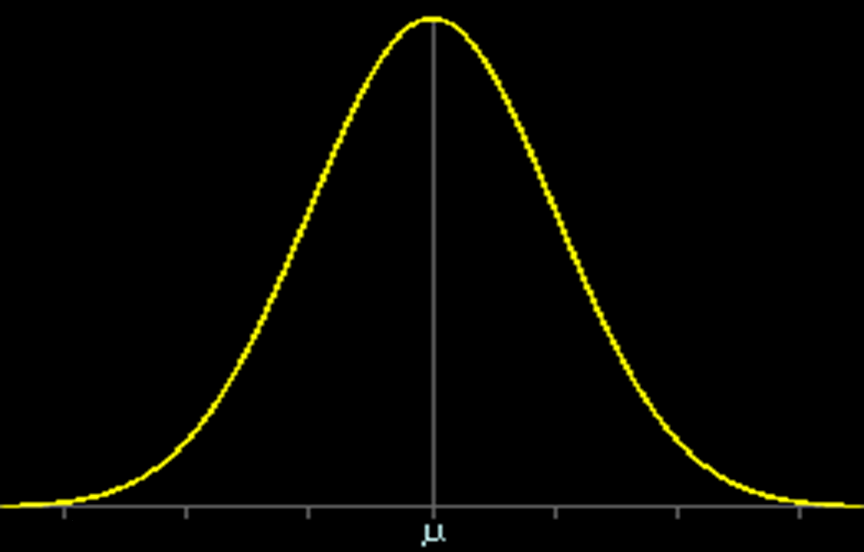 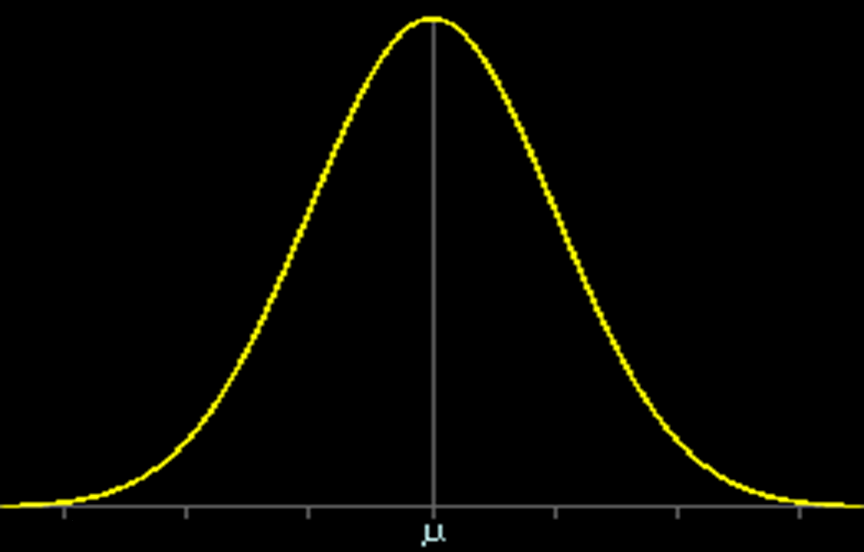 Estimation
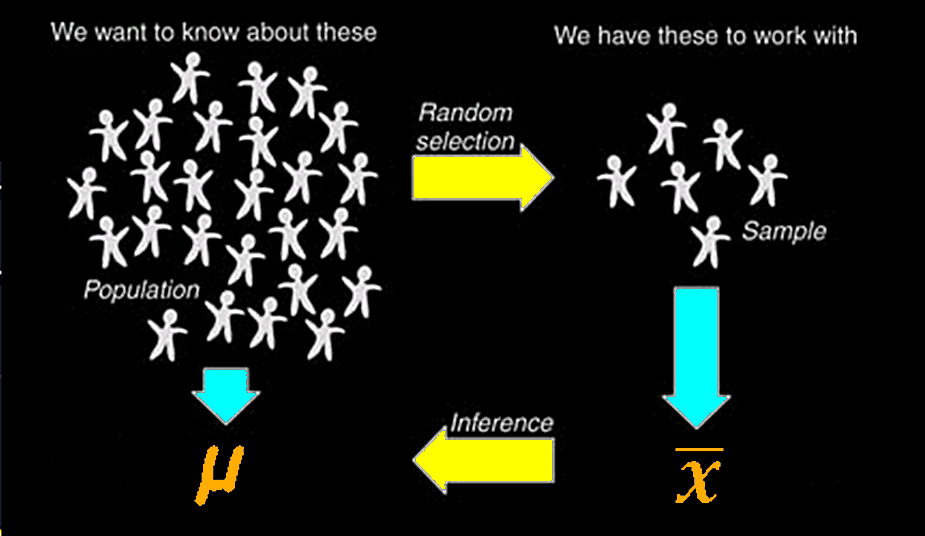 Estimation
PROJECT QUESTION
Estimation
PROJECT QUESTION
Estimation
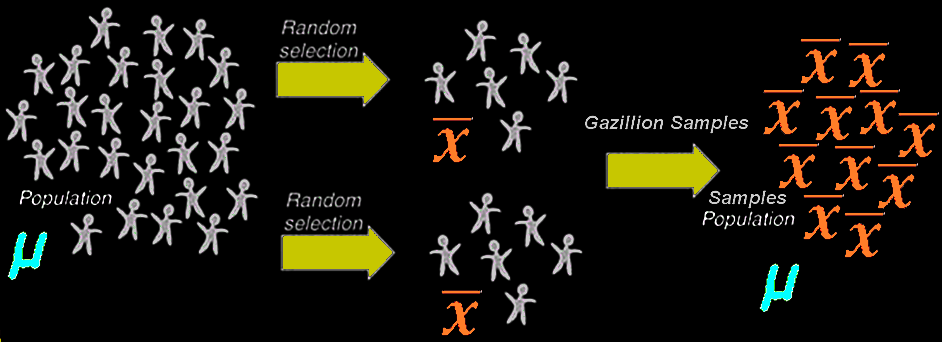 Estimation
PROJECT QUESTION
Graph of likely values for µ:
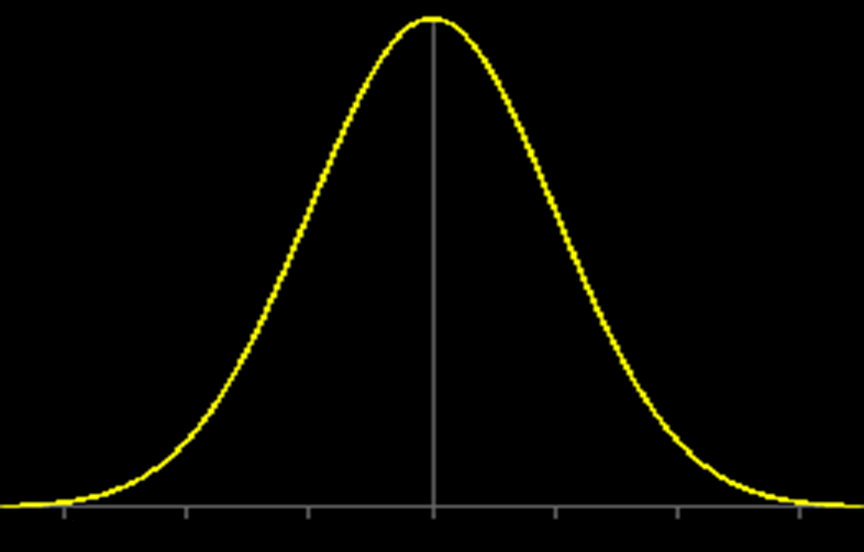 ?
Estimation
PROJECT QUESTION
Graph of likely values for µ:
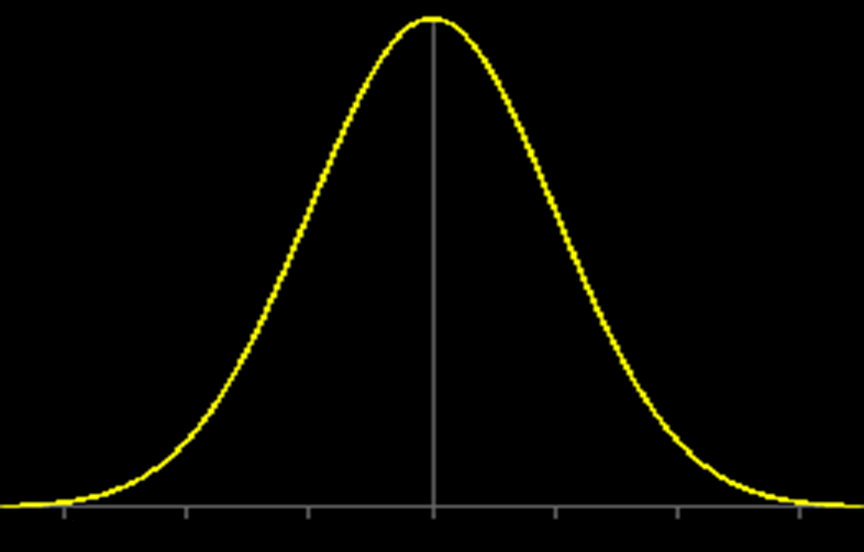 Estimation
Estimation
Estimation
The sample standard deviation “s” is the best estimate we have for the unknown population standard deviation “σ”
Estimation
Using s to estimate σ 
is also 
an inference
Estimation
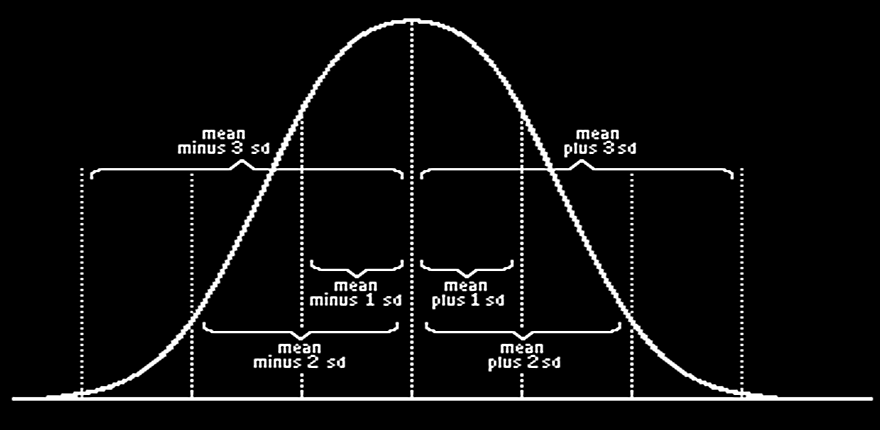 Estimation
It’s not…
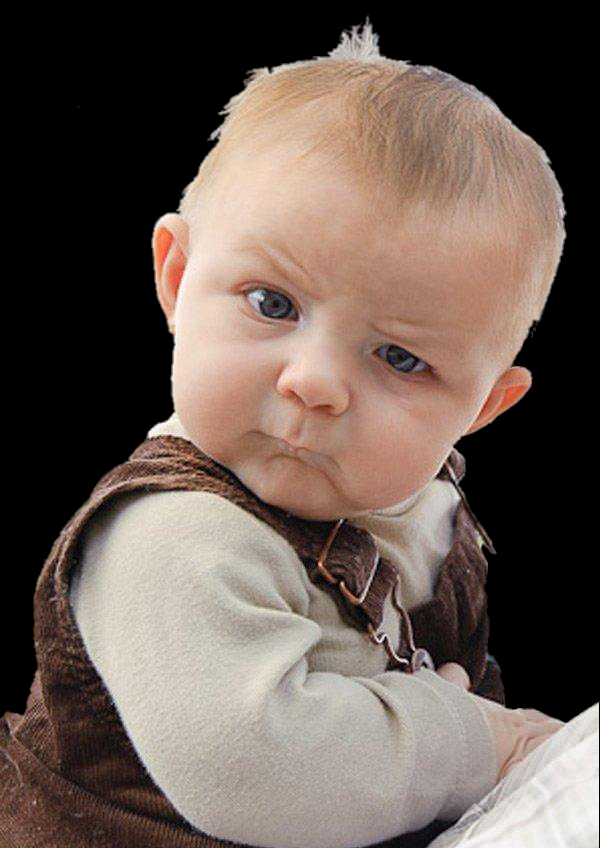 Estimation
Remember, as “n” increases, 
the variability decreases:
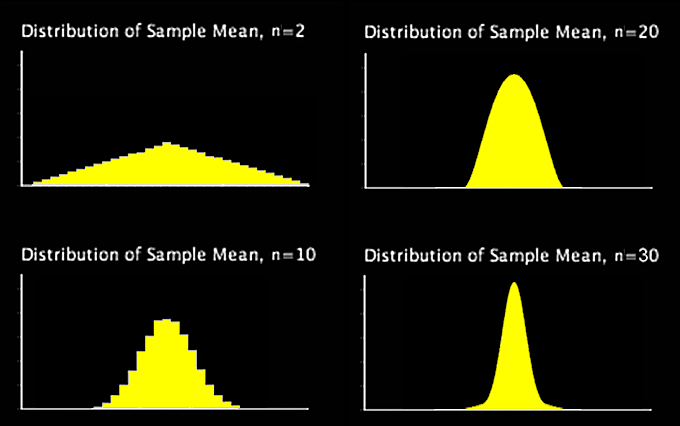 Estimation
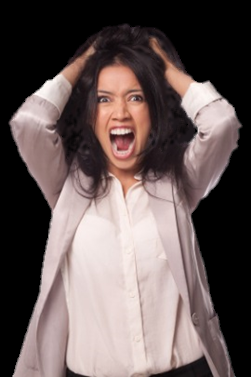 Estimation
It needs to be decreased to take sample size into account!
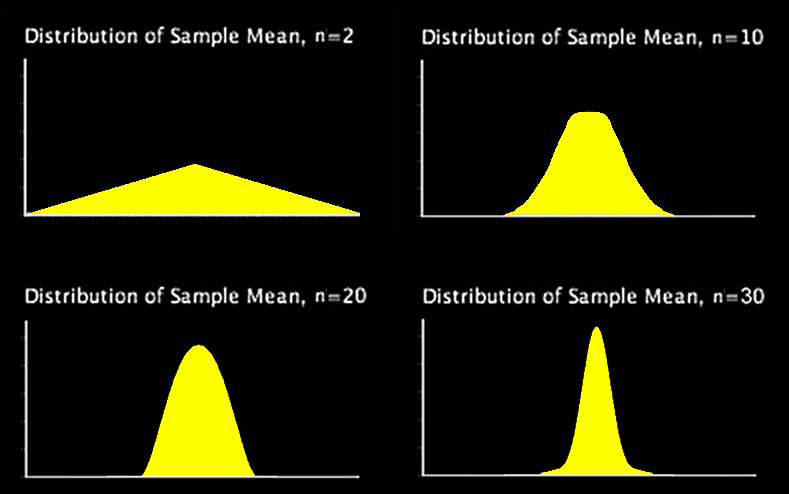 Estimation
Estimation
Estimation
BTW: you now know ALL of the items on the Descriptive Statistics list in Excel
Estimation
So our curve is:
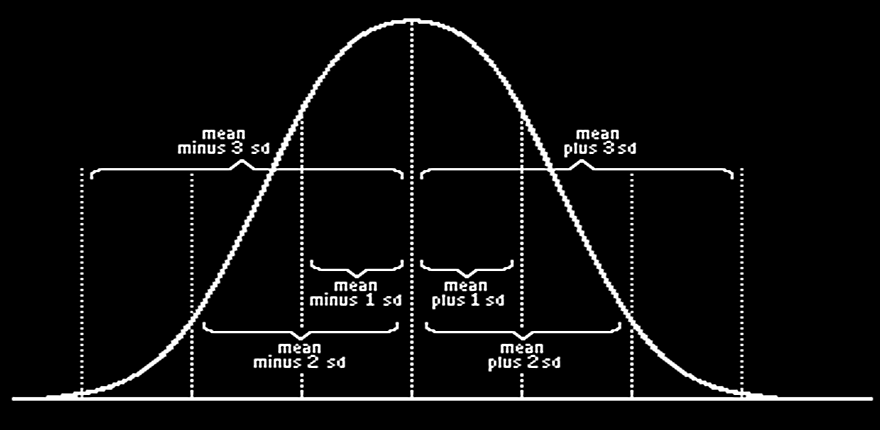 Estimation
PROJECT QUESTION
Estimation
PROJECT QUESTION
Estimation
PROJECT QUESTION
Estimation
PROJECT QUESTION
Estimation
PROJECT QUESTION
Estimation
PROJECT QUESTION
Estimation
PROJECT QUESTION
Estimation
PROJECT QUESTION
Estimation
PROJECT QUESTION
Estimation
PROJECT QUESTION
Our curve is:
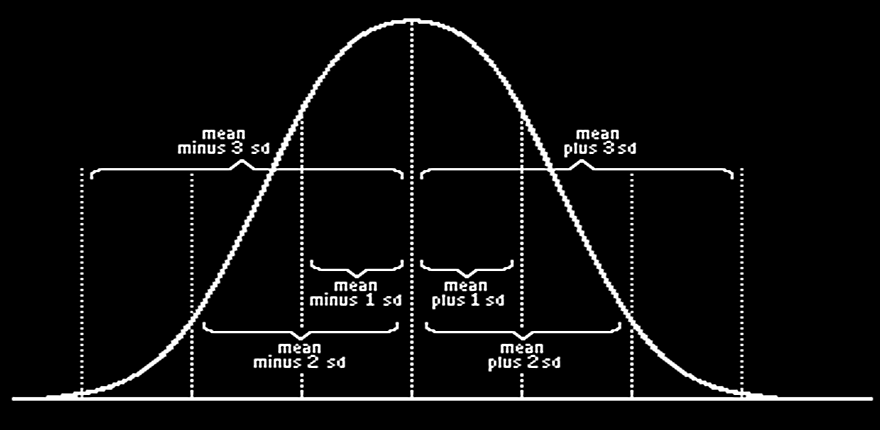 126 134 142 150 158 166 174
Questions?
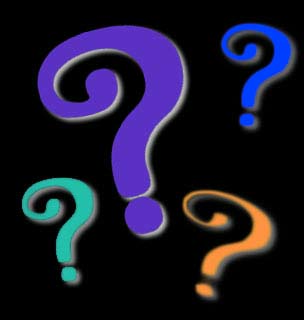 Inferences About μ
Inferences About μ
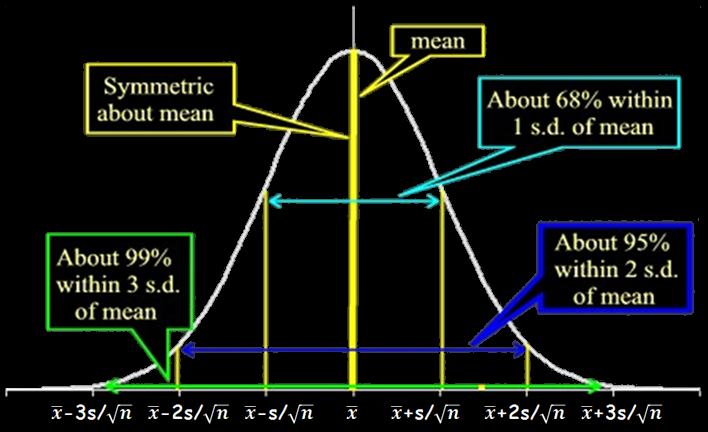 Confidence Intervals
This allows us to create a “confidence interval” for values of μ
Confidence Intervals
Confidence Intervals
The “2” in the equations is called the “critical value”
Confidence Intervals
It comes from the normal curve, which gives us the 95%
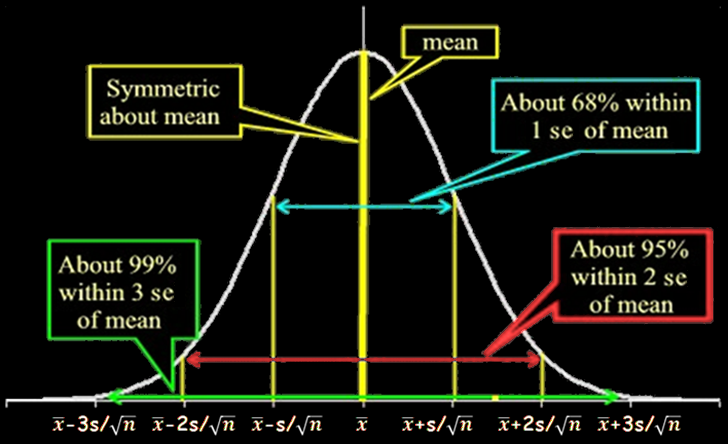 Confidence Intervals
Confidence Intervals
PROJECT QUESTION
What if we wanted a confidence level of 99%
Confidence Intervals
PROJECT QUESTION
What if we wanted a confidence level of 99%

We’d use a value 
of “3” 
rather 
than 2
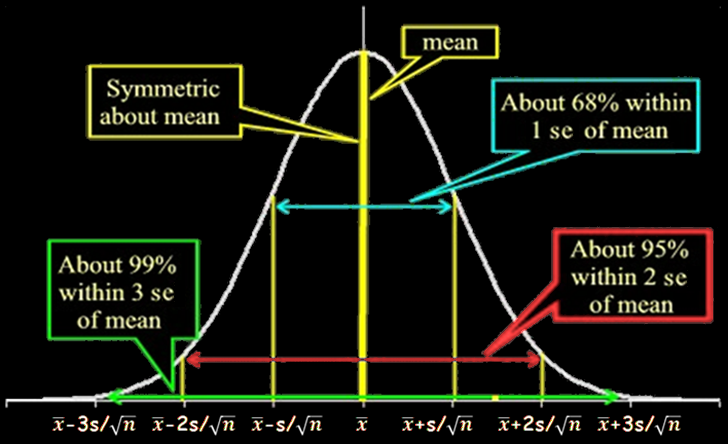 Confidence Intervals
For most scientific purposes, 95% is “good-enuff”

In the law, 98% is required for a criminal case

In medicine, 99% is required
Confidence Intervals
Confidence Intervals
If we use the confidence interval to estimate a likely range for true values of μ, we will be right 95% of the time
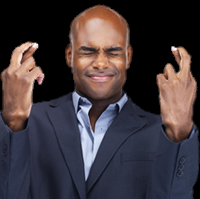 Confidence Intervals
For a 95% confidence interval, we will be 
WRONG 
       5% of the time
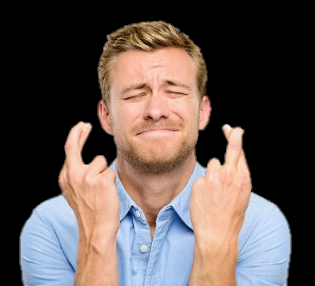 Confidence Intervals
PROJECT QUESTION
For a 99% confidence interval, how much of the time will we be wrong?
Confidence Intervals
PROJECT QUESTION
For a 99% confidence interval, how much of the time will we be wrong?

we will be wrong 1% of the time
Confidence Intervals
The percent of time we are willing to be wrong is called 

“α”
(“alpha”)

or “the α-level”
Confidence Intervals
Everyday use of confidence intervals:

You will frequently hear that a poll has a candidate ahead by 10 points with a margin of error of 3 points
Confidence Intervals
This means:

10-3 ≤ true difference ≤ 10+3 

Or, the true difference is 
between 7 and 13 points 
(with 95% likelihood)
Confidence Intervals
PROJECT QUESTION
Confidence Intervals
PROJECT QUESTION
Confidence Intervals
PROJECT QUESTION
Confidence Intervals
PROJECT QUESTION
Confidence Intervals
PROJECT QUESTION
Confidence Intervals
PROJECT QUESTION
Confidence Intervals
PROJECT QUESTION
Confidence Intervals
PROJECT QUESTION
Confidence Intervals
PROJECT QUESTION
Confidence Intervals
PROJECT QUESTION
Confidence Intervals
PROJECT QUESTION
Confidence Intervals
PROJECT QUESTION
Confidence Intervals
PROJECT QUESTION
Interpreting confidence intervals:

If the 95% confidence interval is:

5 ≤ µ ≤ 9

Is it likely that µ = 10?
Confidence Intervals
PROJECT QUESTION
No, because it’s outside of the interval

That would only happen 5% of the time
Confidence Intervals
PROJECT QUESTION
Confidence Intervals
PROJECT QUESTION
Confidence Intervals
PROJECT QUESTION
Can you say with 95% confidence that µ ≠ 55?
Confidence Intervals
PROJECT QUESTION
Can you say with 95% confidence that µ ≠ 55?

Nope… it’s in the interval
It IS a likely value for µ
Confidence Intervals
PROJECT QUESTION
Confidence Intervals
PROJECT QUESTION
Confidence Intervals
PROJECT QUESTION
Can you say with 95% confidence that µ might be 450?
Confidence Intervals
PROJECT QUESTION
Can you say with 95% confidence that µ might be 450?

µ is unlikely to be 450 – that value is outside of the confidence interval and would only happen 5% of the time
Confidence Intervals
What if you have a sample size smaller than 20???
Confidence Intervals
What if you have a sample size smaller than 20???

You must use a different (bigger) critical value



W.S. Gosset 1908
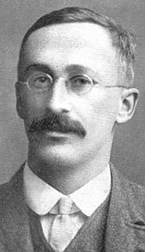 Confidence Intervals
You will have a smaller interval 
if you have a larger value 
for n
Confidence Intervals
So you want to take the LARGEST sample you can
Confidence Intervals
This is called the 

“LAW OF LARGE NUMBERS”
Confidence Intervals
LAW OF LARGE NUMBERS

The larger your sample size, the better your estimate
Questions?
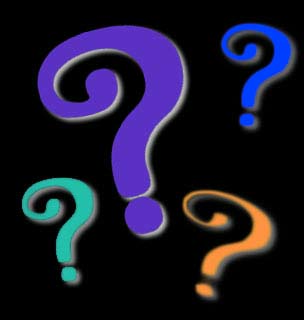 Two Variables
So far we have used only one variable measured on each of our sample subjects

What if we had more than one?
Two Variables
Subject   |   Height  |  Weight
    1           5’8’’         170  
    2           5’3’’         120
    3           6’            200
    4           5’7’’         250 
    5           6’2’’         195
Two Variables
With two variables measured on each subject, the measurements are “paired” – linked to each other
Two Variables
If you calculate means or standard deviations for one variable then the other, the pairing is lost, and you 
lose information

(a bad thing…)
Relationships
Using the pairing, you can determine if there is a
		relationship 
between the two variables
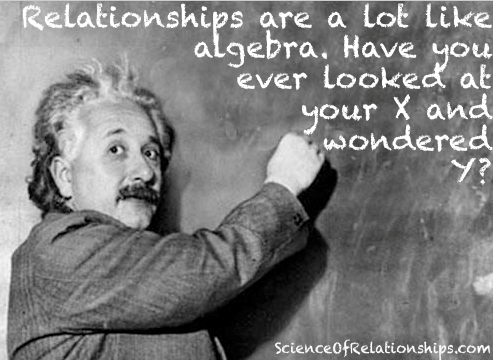 Relationships
The relationship can be seen by graphing the variables in a scatter graph



Our brains are programmed to see visual relationships
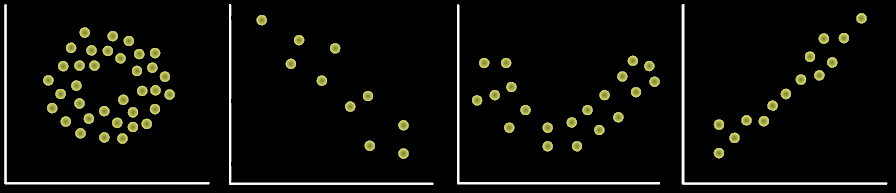 Correlation
There are all sorts of relationships, but we define a “correlation” to be a linear relationship
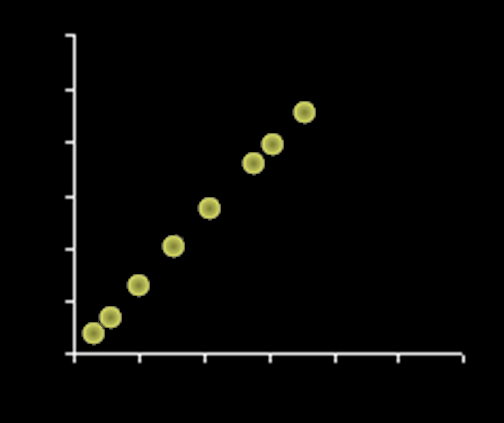 Correlation
a linear relationship between two variables (x,y)
Correlation
Francis Galton
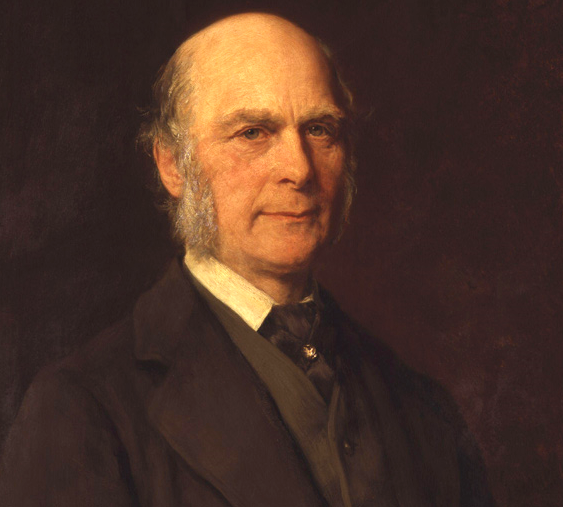 Correlation
Karl Pearson’s
Correlation 
Coefficient:
      r
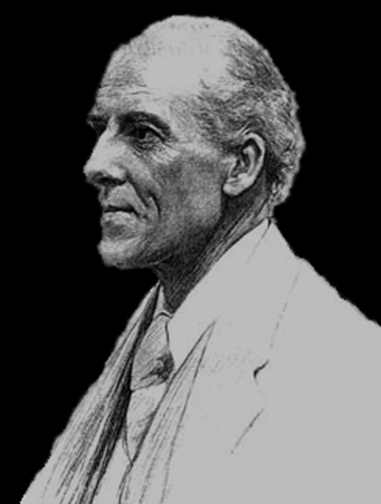 Correlation
Correlation coefficient “r”:

Measures the strength of the linear relationship between two variables (x,y)
Correlation
Correlation coefficient “r”:

Measured by the closeness  of the data to a straight line of “best fit”
Correlation
In real life, you practically never get all of your data points on the line of best fit

How close is close enough?
Correlation
Strong              Weak
relationship         relationship
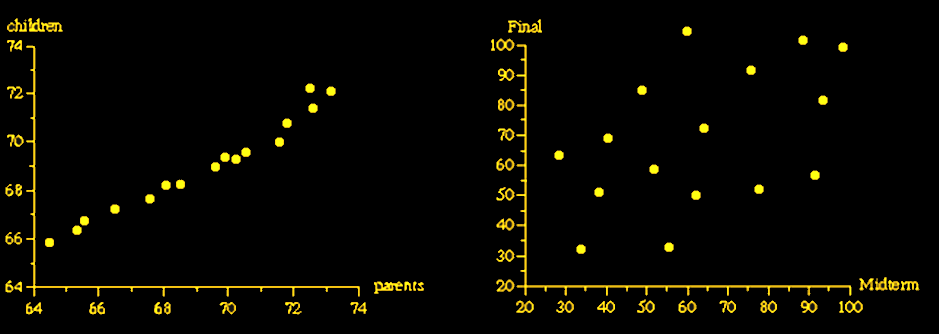 Correlation
So… a correlation is actually a measure of
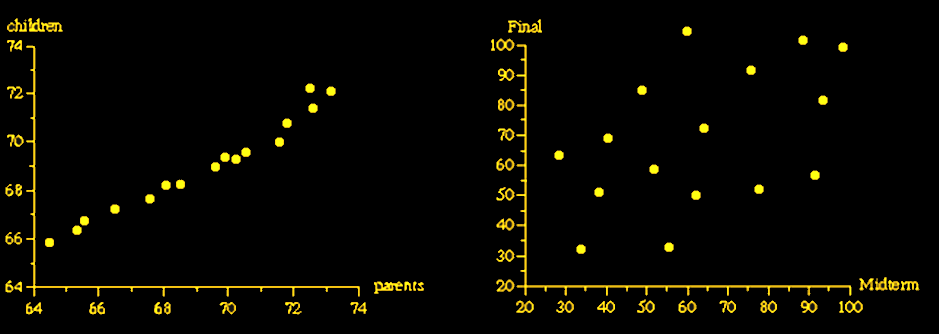 Correlation
So… a correlation is actually a measure of    VARIABILITY!
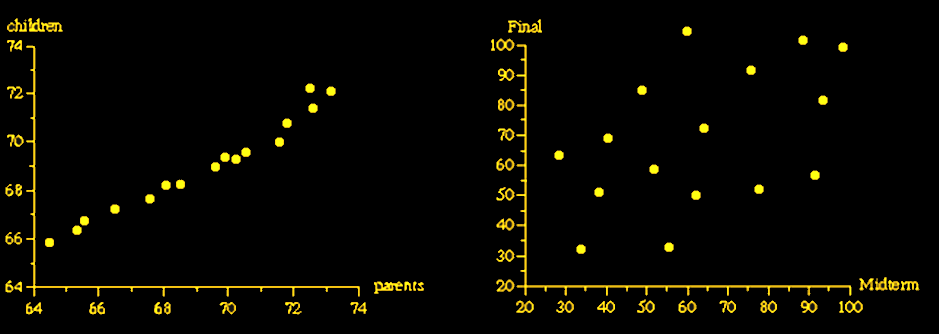 Correlation
PROJECT QUESTION
Which has the strongest linear relationship?
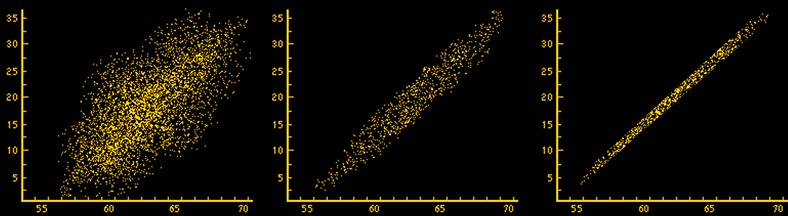 Relationships
Can be positive…
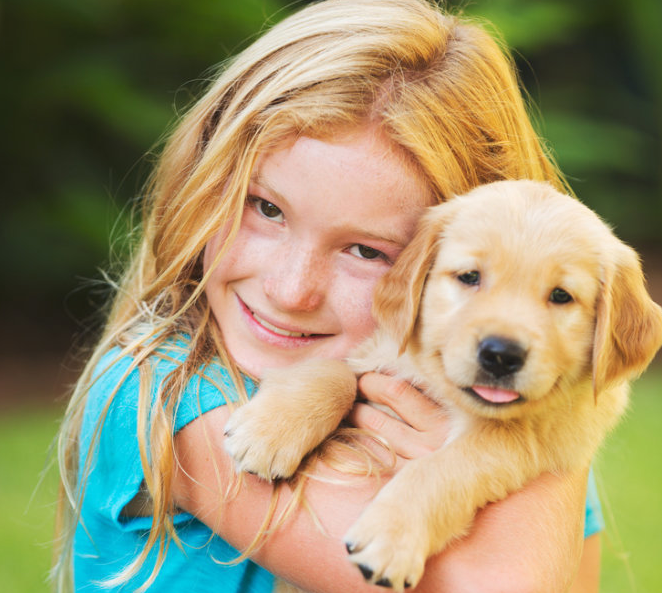 https://images.sciencedaily.com/2015/05/150513135011_1_900x600.jpg
Relationships
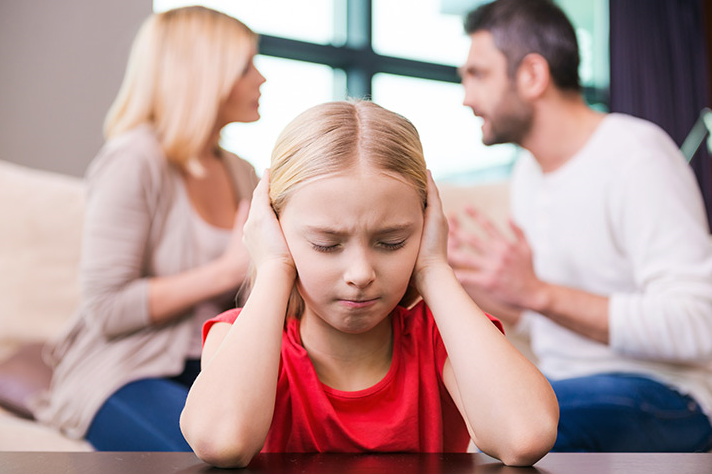 http://cdn2.momjunction.com/wp-content/uploads/2016/01/Relationship-With-Kids-After-Divorce.jpg
Correlation
Positive Correlation:
as one variable increases, the other also increases
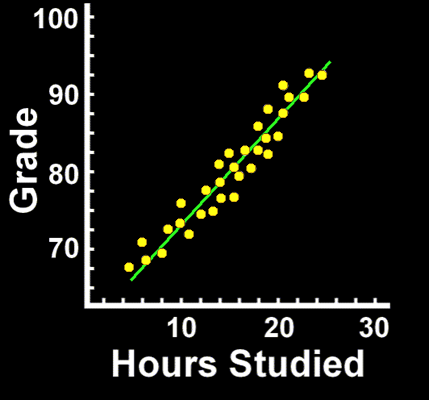 Correlation
Negative correlation:
as one variable increases, the other decreases
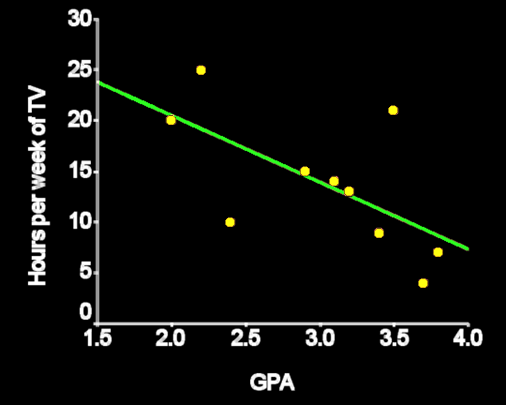 Correlation
Zero correlation:  
no LINEAR relationship
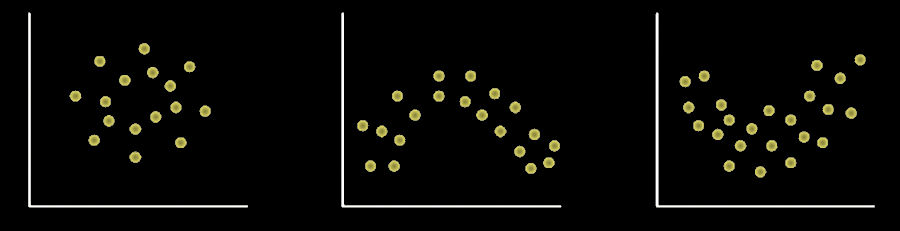 Correlation
Zero correlation:  
there may be a strong nonlinear relationship
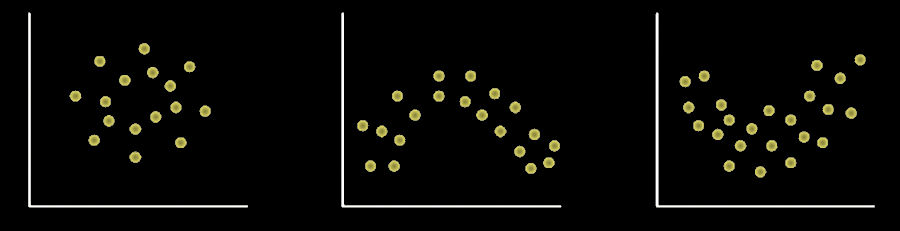 Correlation
Zero correlation:  
If it is a horizontal line
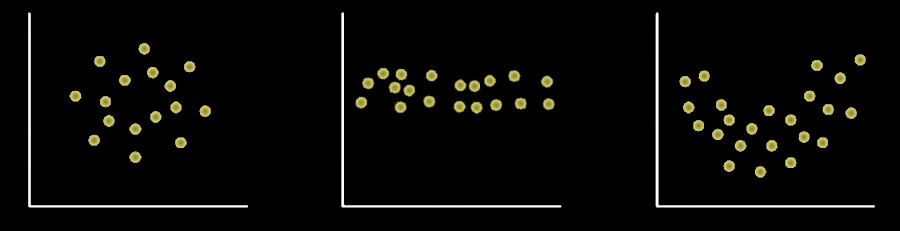 Correlation
PROJECT QUESTION
Positive, negative, or zero?
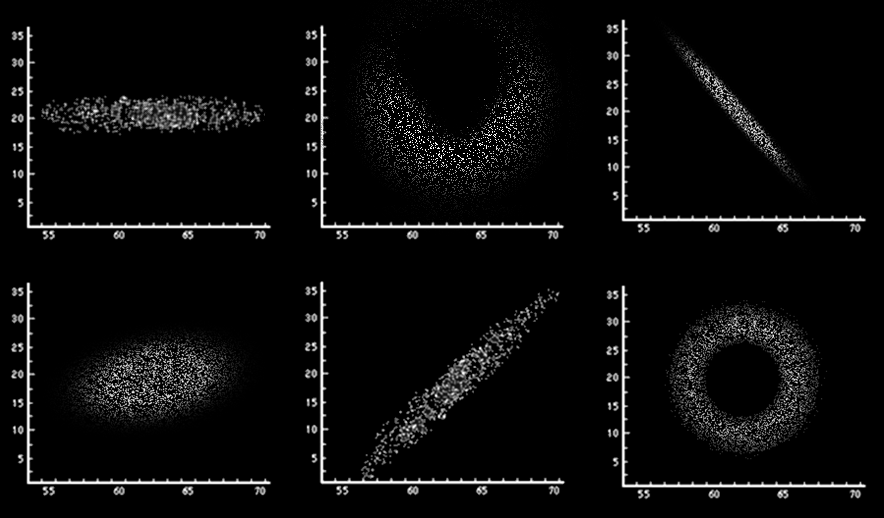 Correlation
Correlation coefficients range from -1.0 to +1.0
r=-1.0    r=-0.9    r=-0.5    r=0.0      r=0.5     r=0.9      r=1.0
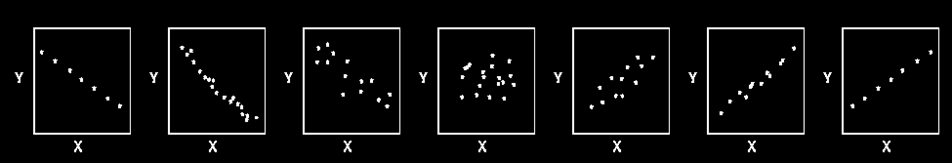 Correlation
Correlation coefficients can’t be bigger than 1 or less than -1

-1 ≤ corr ≤ 1
Greeky Stuff
The sample correlation coefficient is called “r” 

The population coefficient is called “ρ ”
Pronounced “rho”
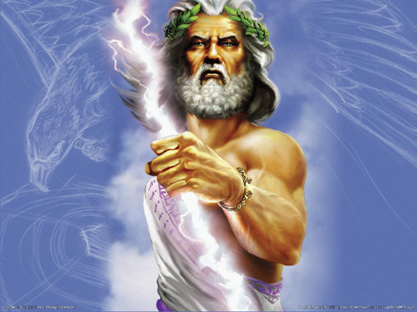 Correlation
PROJECT QUESTION
Which has the highest positive correlation?  The highest negative correlation?
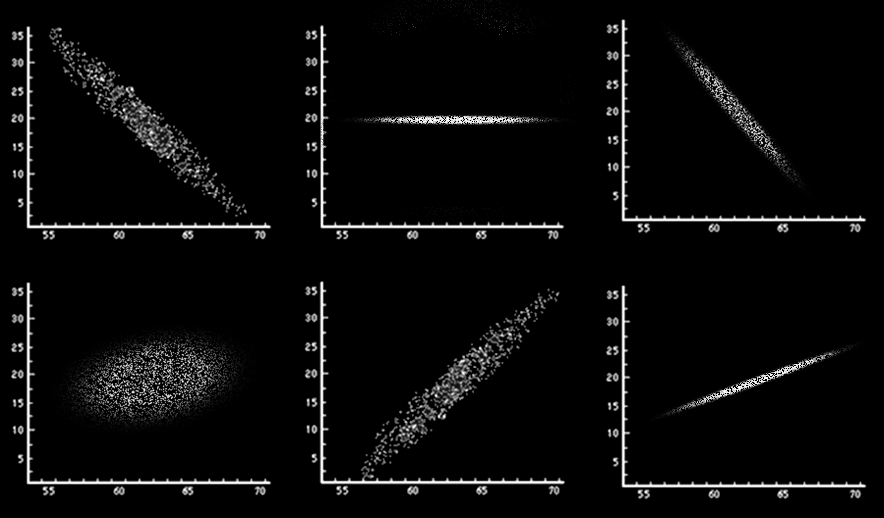 Correlation
If you square the correlation coefficient (R2 or RSQ) 
the coefficient tells how well the (x,y) values are “fitted” by the line of best fit
Correlation
R2 tells you 
in % 
how well the trend line fits the data
Correlation
PROJECT QUESTION
Is it a good fit?
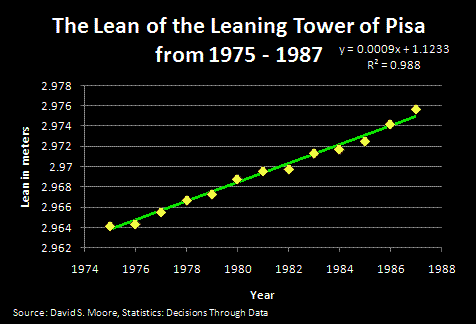 Correlation
R2 = 0.988 means 98.8% of the variability in the data is 									“explained” 						by the fit 							line
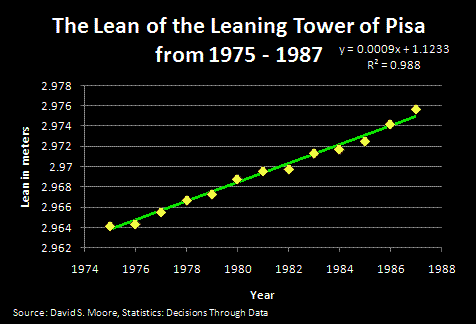 Correlation
PROJECT QUESTION
Is it a good fit?
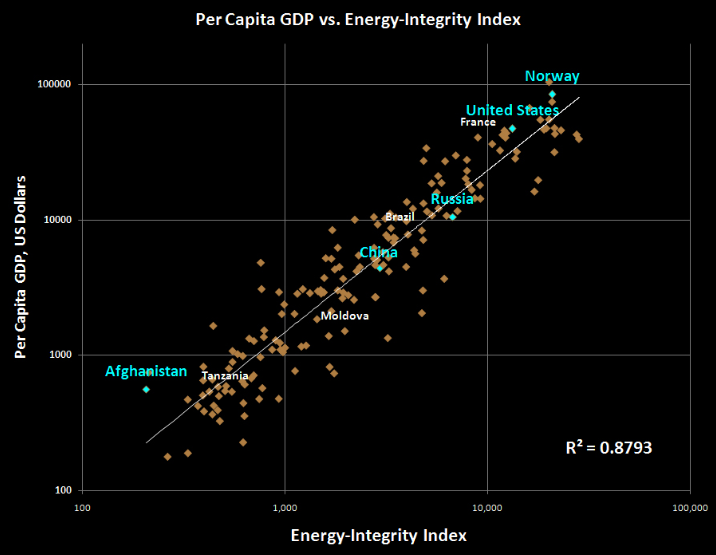 Correlation
PROJECT QUESTION
Is it a good fit?
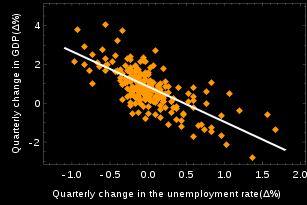 Correlation
PROJECT QUESTION
Is it a good fit?
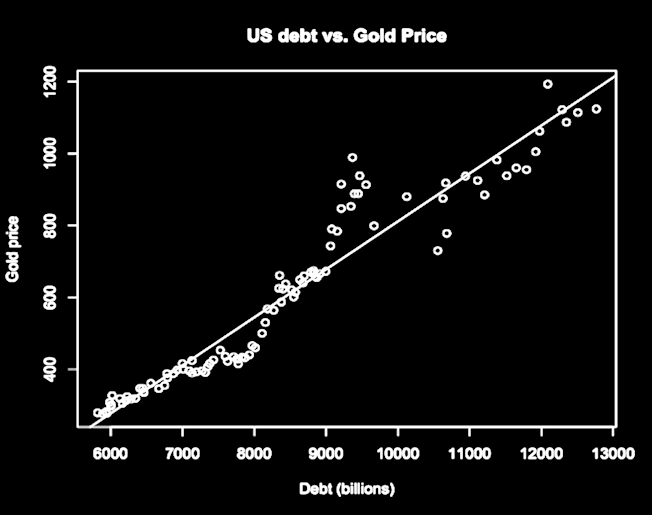 Correlation
PROJECT QUESTION
Is it a good fit?
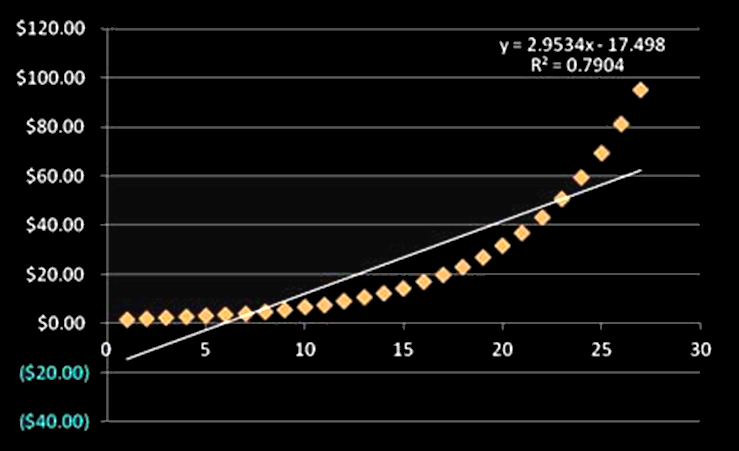 Questions?
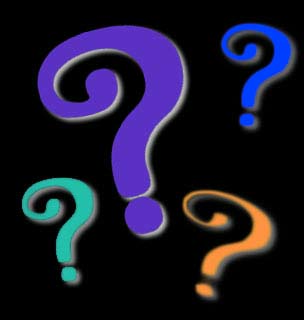 How to Lie with Statistics #5
Just because two variables have a high correlation coefficient doesn’t mean one causes the other
How to Lie with Statistics #5
They could both be caused by a third variable

Or… it could just be a coincidence
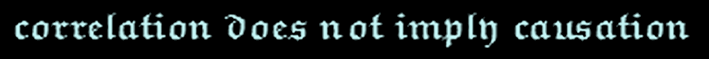 How to Lie with Statistics
Sleep studies
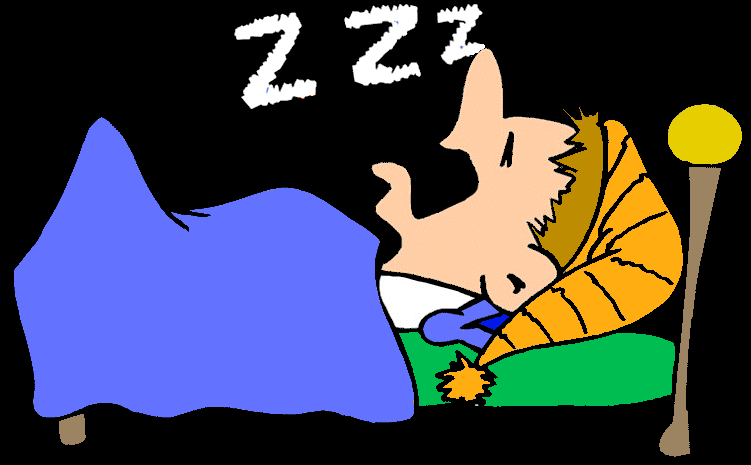 How to Lie with Statistics
How would you “prove” that getting a certain amount of sleep causes you to live longer?
Correlation vs Causation
Causation is hard to prove

In research, causation can only be shown by a carefully controlled experiment
Correlation vs Causation
So you can’t show causation by observation or by using a survey
Correlation vs Causation
The research must be carefully designed so that the suspected cause can be the only cause of the result
Correlation vs Causation
Just because a scientist speaks very persuasively about the results of their experiment does not mean he/she has proven causation
Correlation vs Causation
You have to be skeptical!
Correlation vs Causation
Spanish influenza video
CAUSATION
IN-CLASS PROBLEMS
Who “proved” causation?
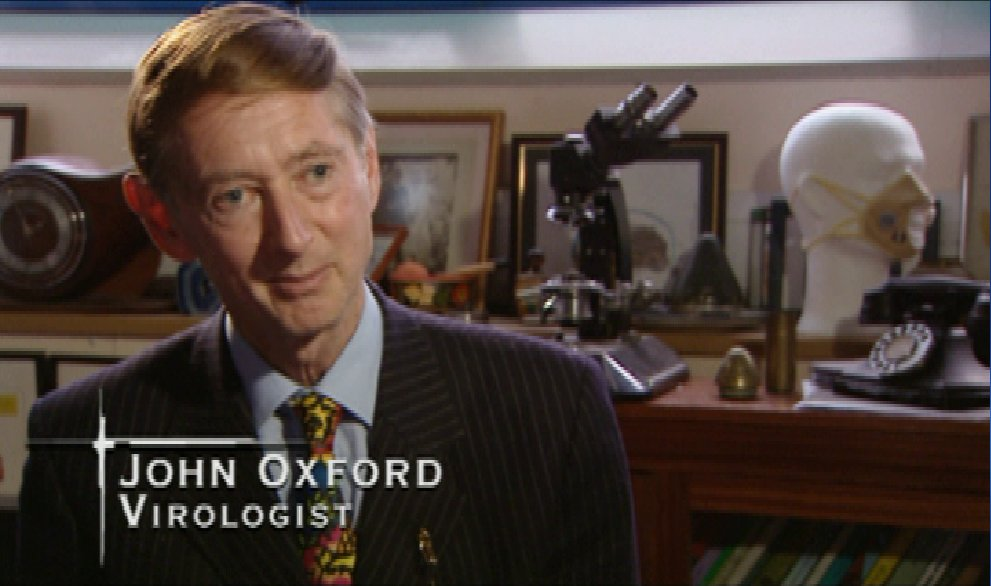 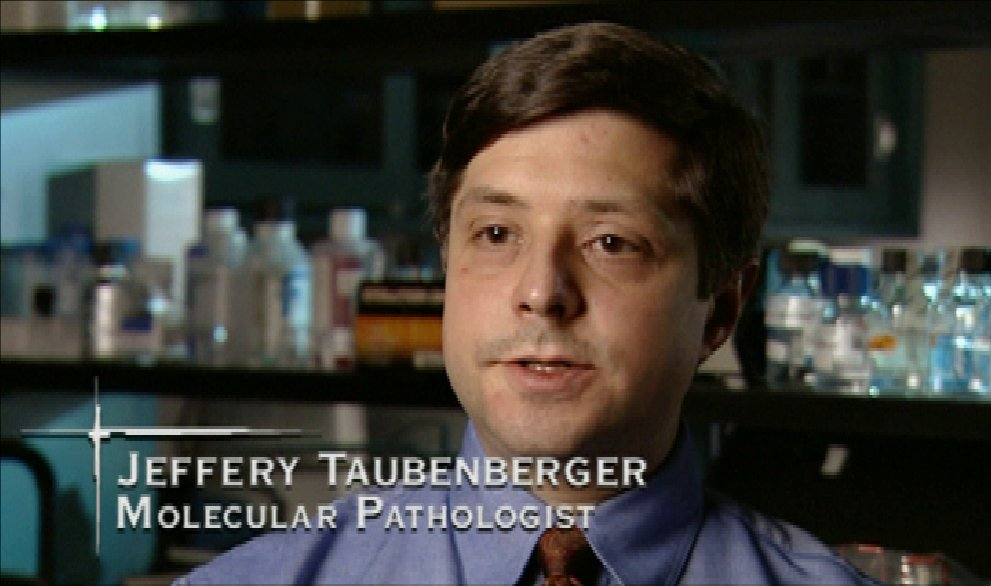 Questions?
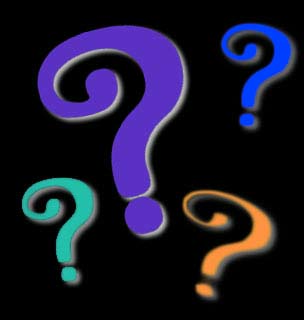 Causation
If you know that one variable DOES cause the other, put the variable that is the “causal” or “explanatory” variable on the horizontal “x” axis
Causation
The causal or explanatory or predictor variable is called the “independent” variable

Changing its value changes the value of the y variable
Causation
The variable affected by the causal variable (the response variable) is called the “dependent” variable

Its value depends on the value of x
CAUSATION
IN-CLASS PROBLEMS
Which graph has the correct placement for the causative variable?
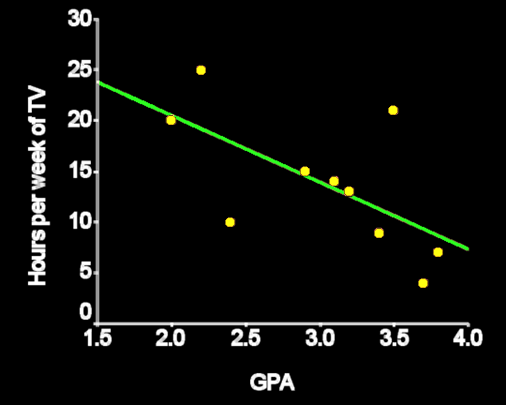 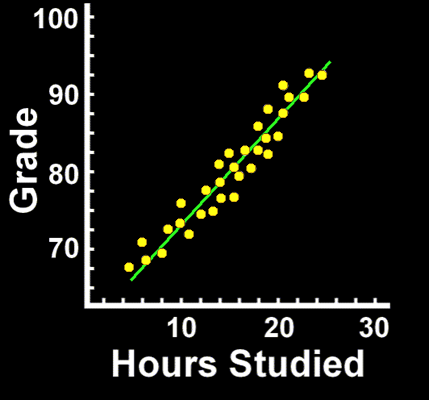 Questions?
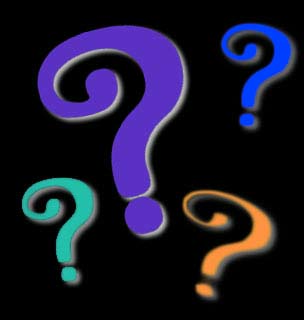 Line of Best Fit
The “line of best fit” is created by minimizing the total 
distance of 
all the 
points to 
the line 
(deviations)
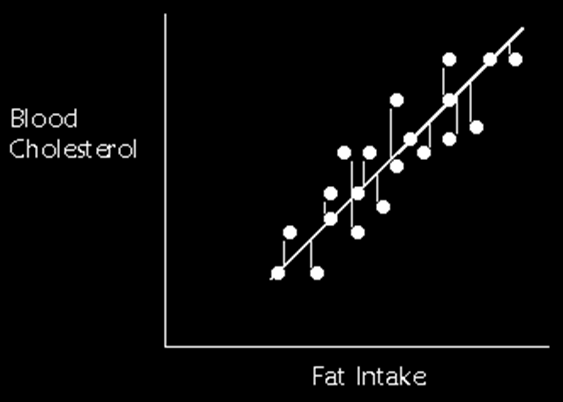 Regression
The line of best fit is called the “regression” line
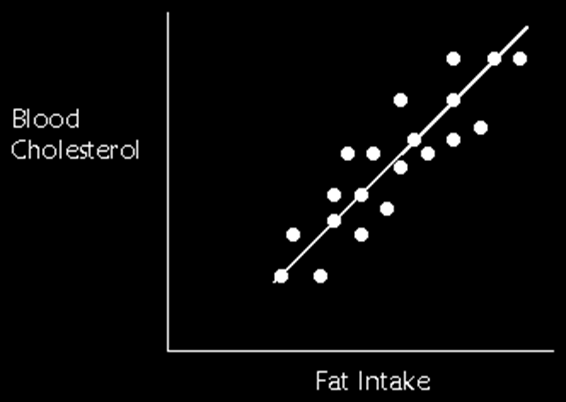 Regression
Because it is a line, it has an equation:

y = b + mx 

m = slope
b = y-intercept
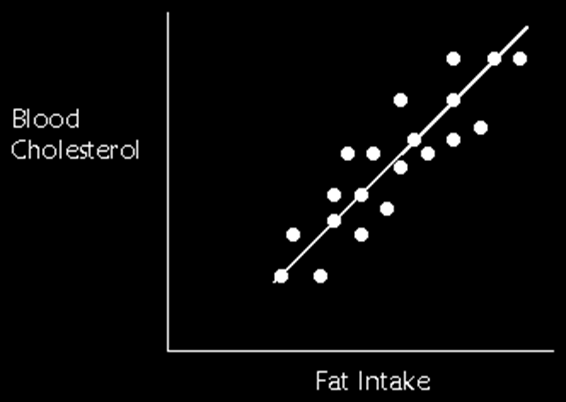 Regression
The slope “m” and the correlation coefficient “r” will both have the same sign
Regression
R2 tells how closely the regression line “fits” the data – 
“goodness of fit”
Regression
As you can imagine, the calculations for correlation and 
				the regression 
				line are scary
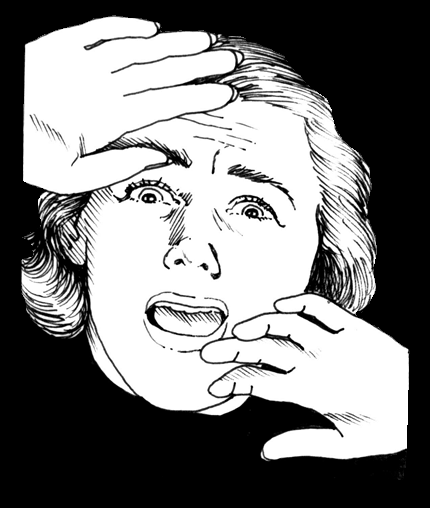 Regression
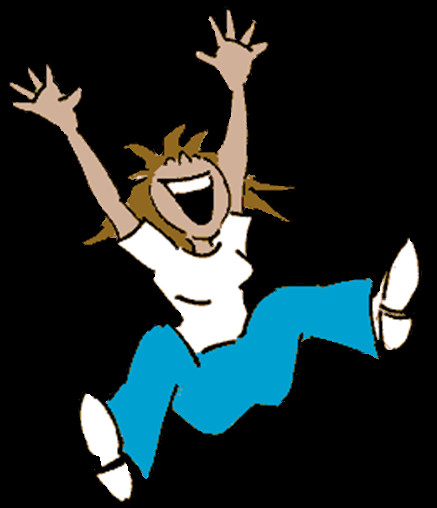 Hooray for Excel!
Regression
Francis Galton
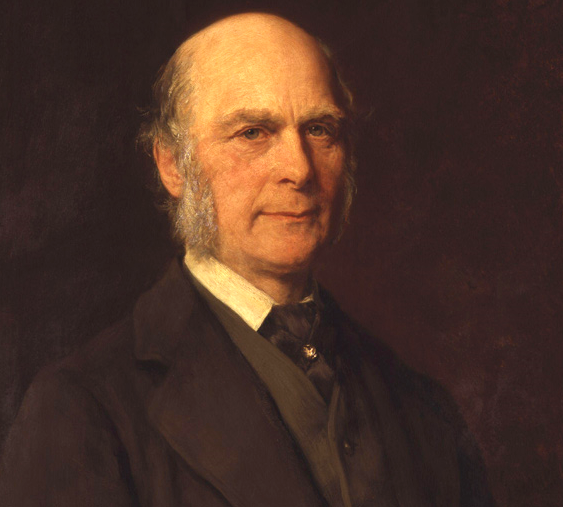 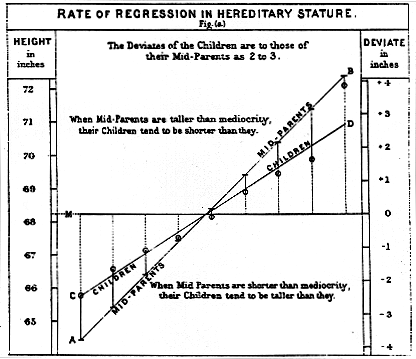 Questions?
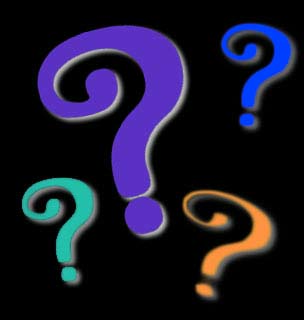 Regression in Excel
Data/Data Analysis/Regression
Enter “y” first
Copy the first two coefficients 
	in the bottom table
Trend line is:
	=Coeff*Data+Intercept
Make a graph
Change the trend dots into a line
Forecasting
On the Forecasting tab of the spreadsheet is data for the Olympic men’s high jump
What if we want to forecast the 2020 value?
Forecasting
Highlight all of the data including labels from “Year” to “Forecast” and down through 2020 (where your forecast will be…)
Forecasting
Graph using the Scatter Chart “Scatter with Straight Lines”
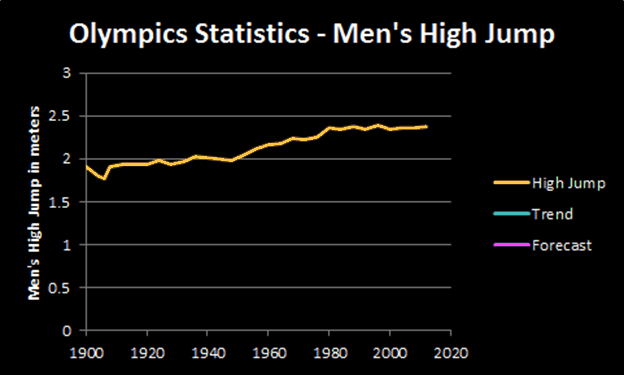 Forecasting
We want to make a forecast, so we need a formula!
It kinda looks like a line, so let’s try Regression!
Forecasting
Our independent variable “x” is 
“Year”
Enter this 
with label
BUT ONLY 
DOWN
TO 2016
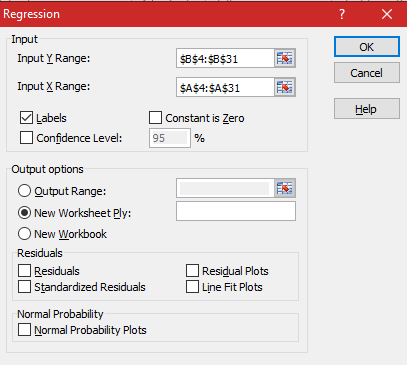 Forecasting
Our dependent 
variable “y” is 
“High Jump”
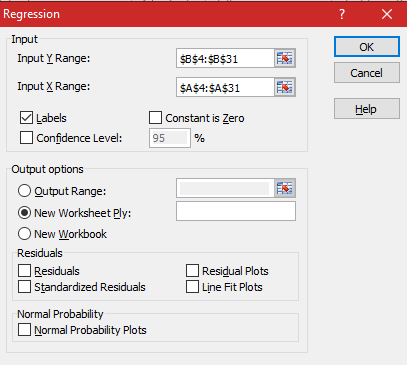 Forecasting
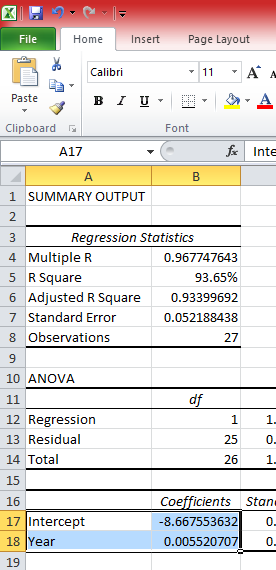 Regression outputs:
Forecasting
Create the “trend” line in the data table
Forecasting
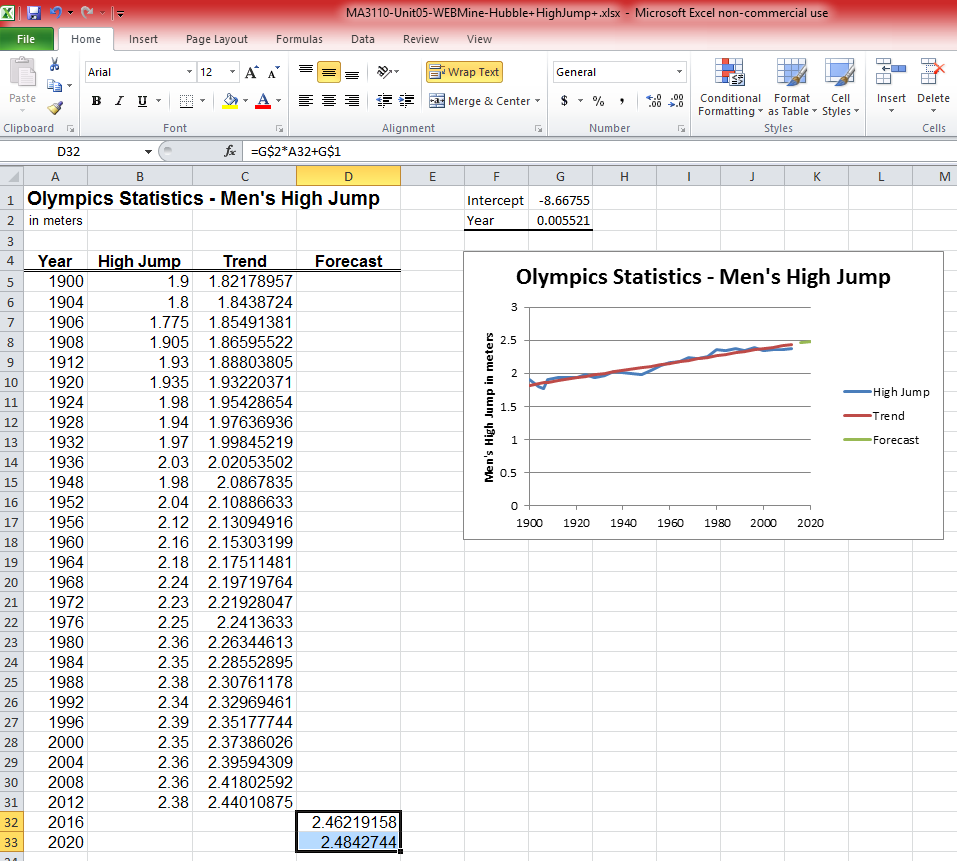 Drag the last value 
(2020) over to the 
forecast column
Forecasting
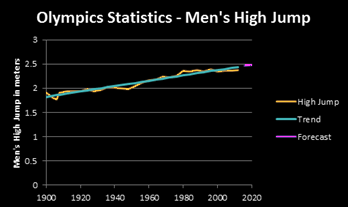 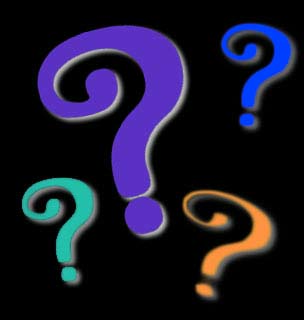 Questions?